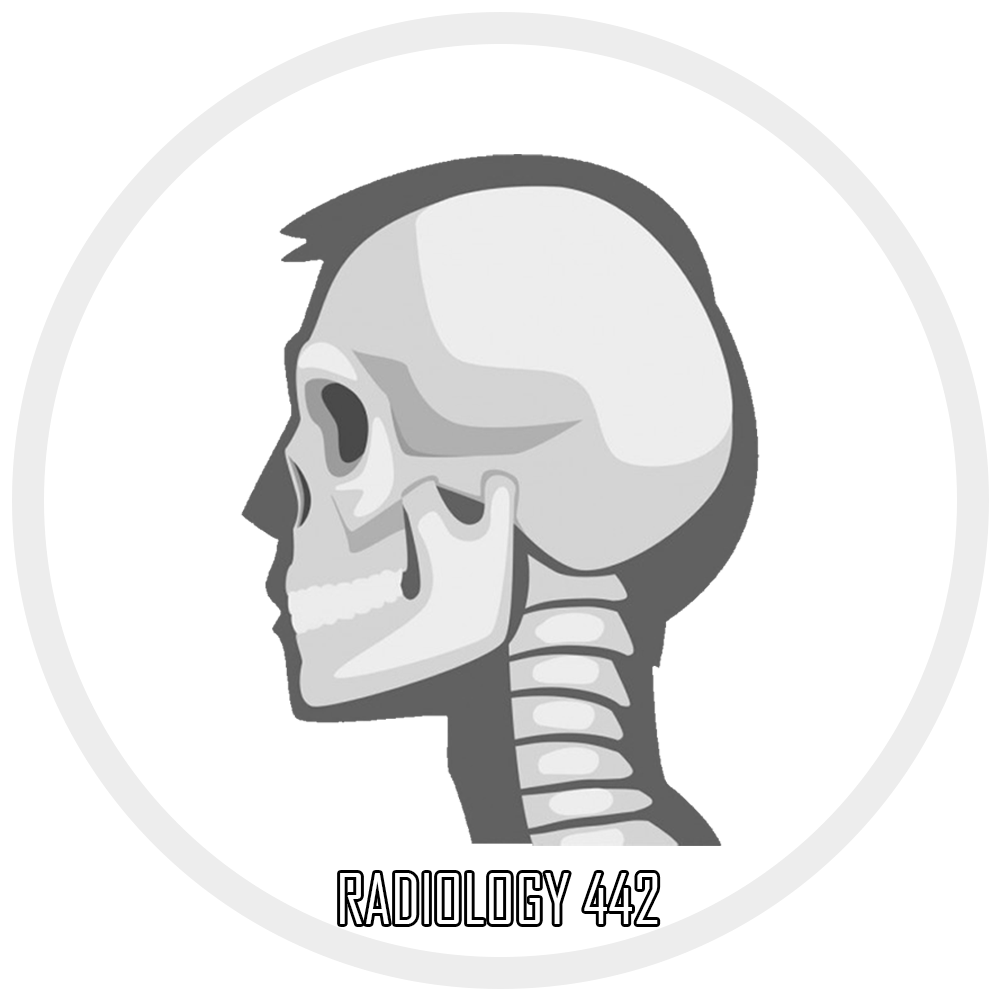 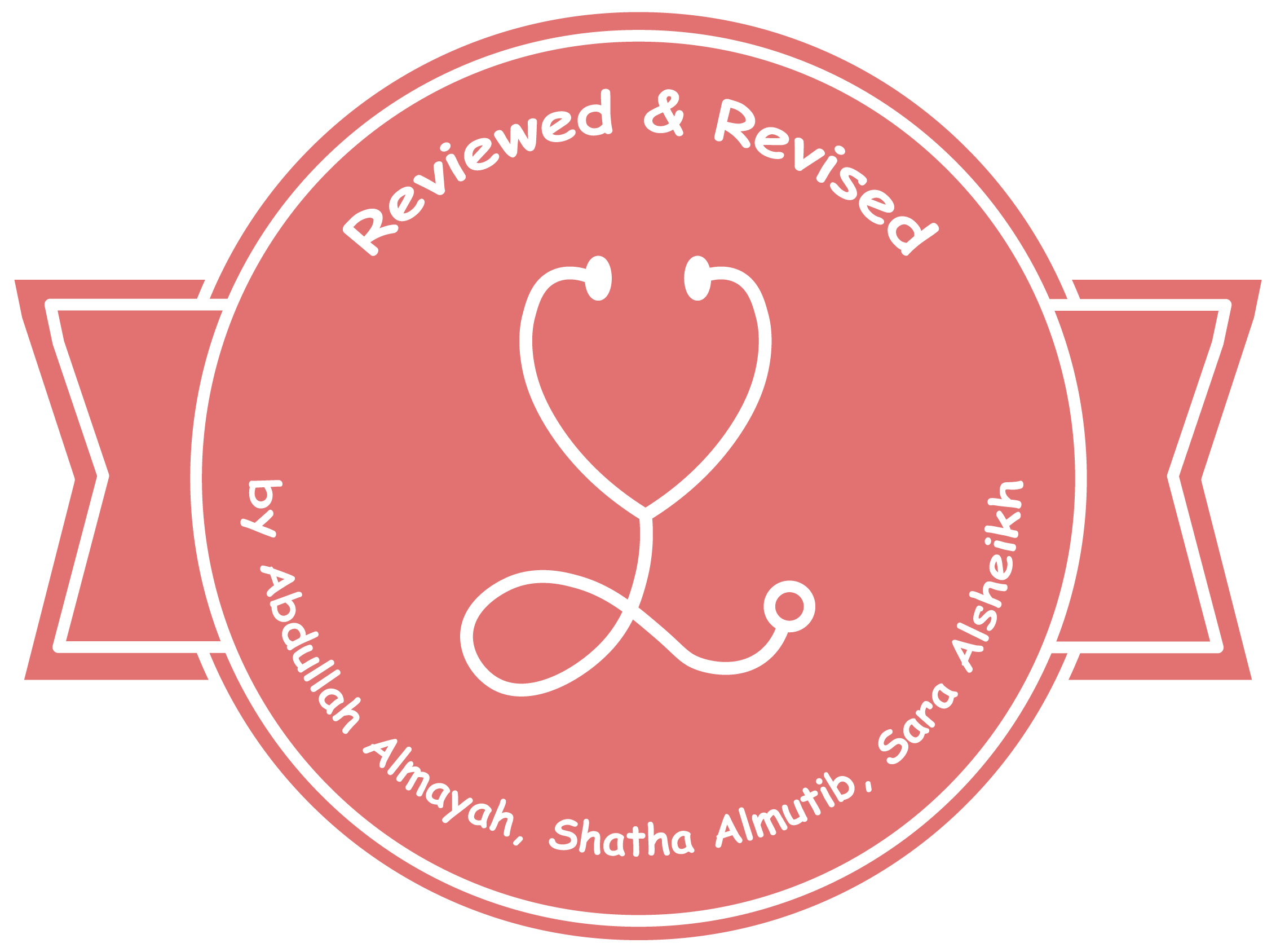 Radiology of the vertebrae
Colour index:
Main text
Important 
In girls slides only
In boys slides only
Doctors notes
Extra info.
Lecture one
Editing file
Which of following radiological modalities can be used in imaging the vertebra?
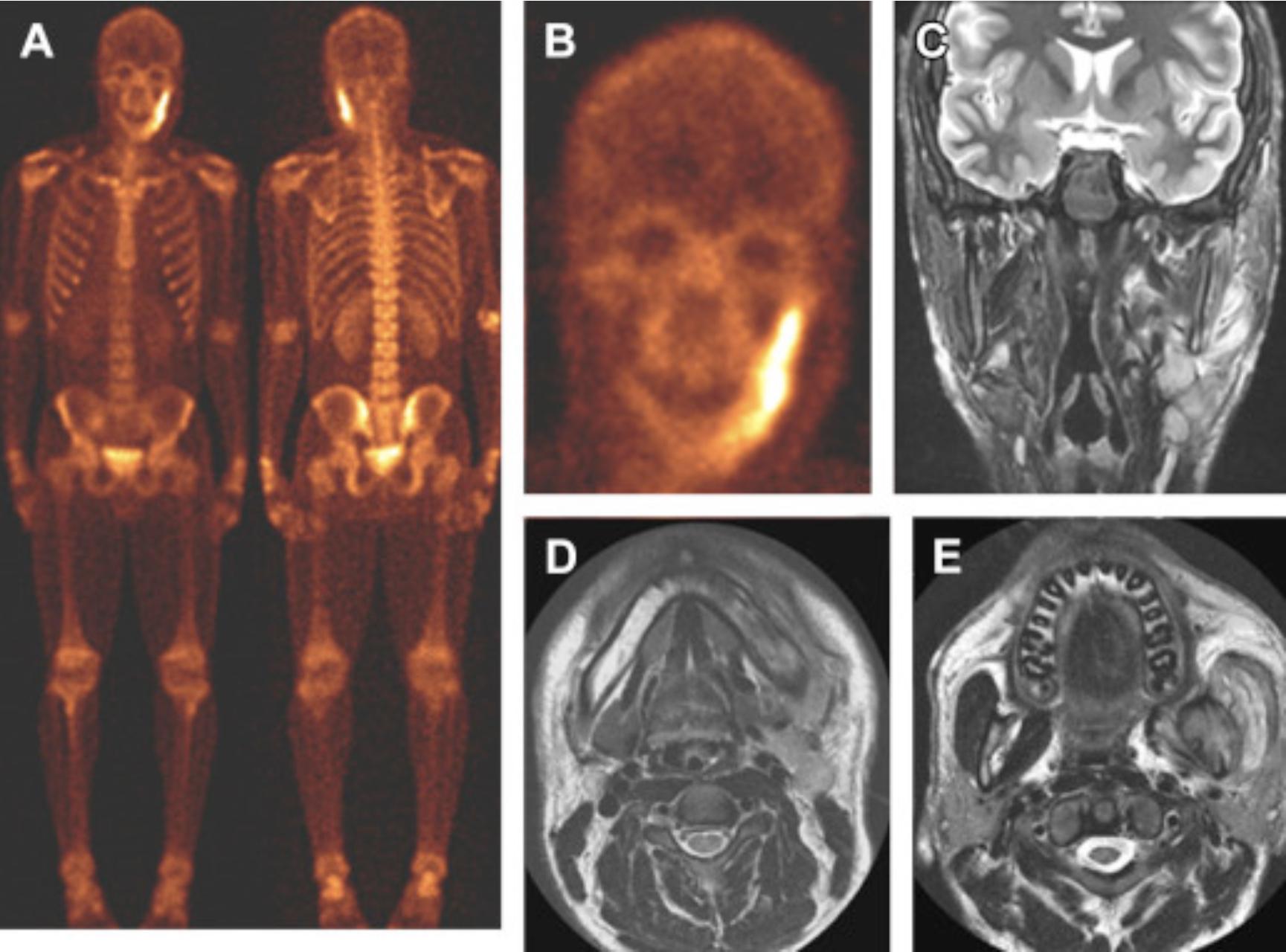 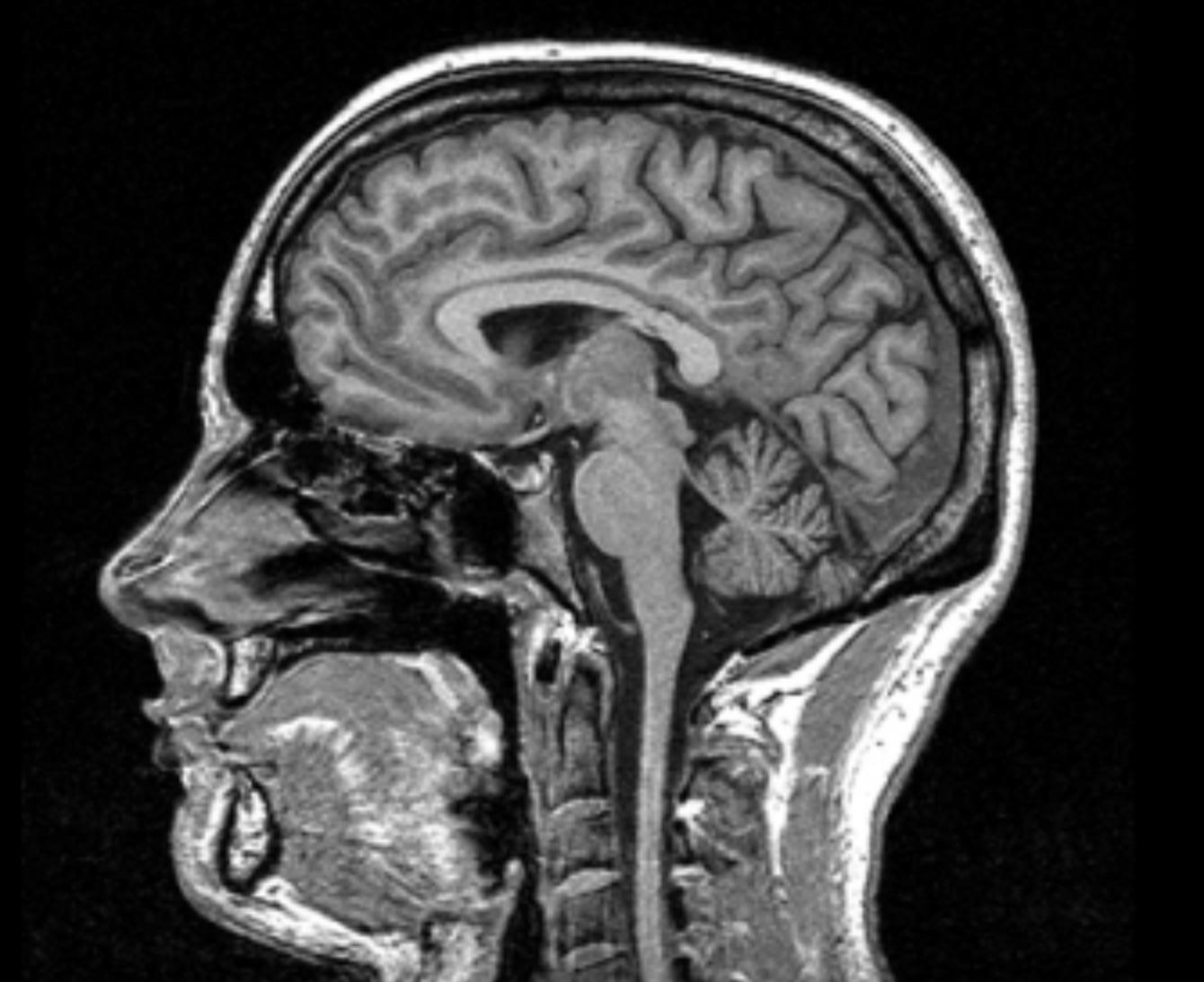 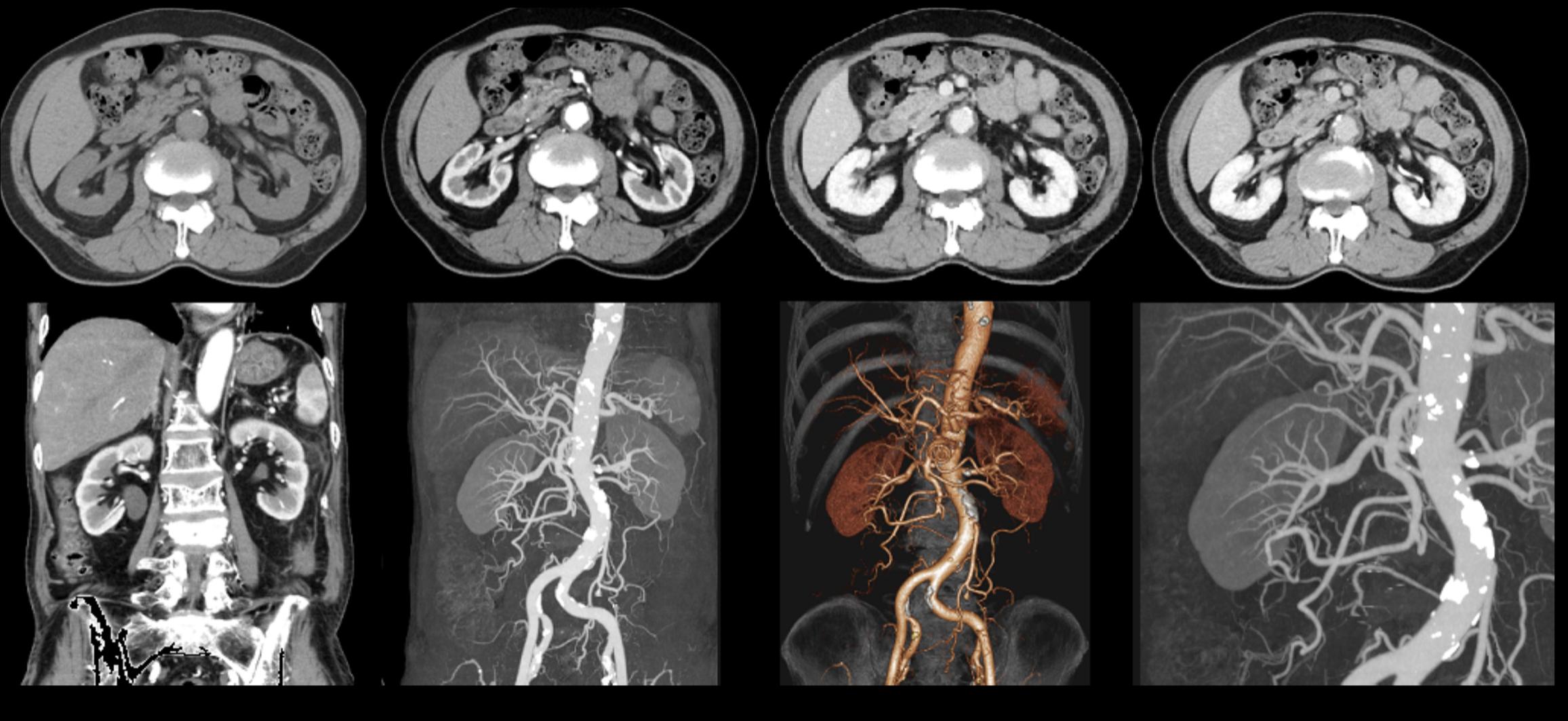 E
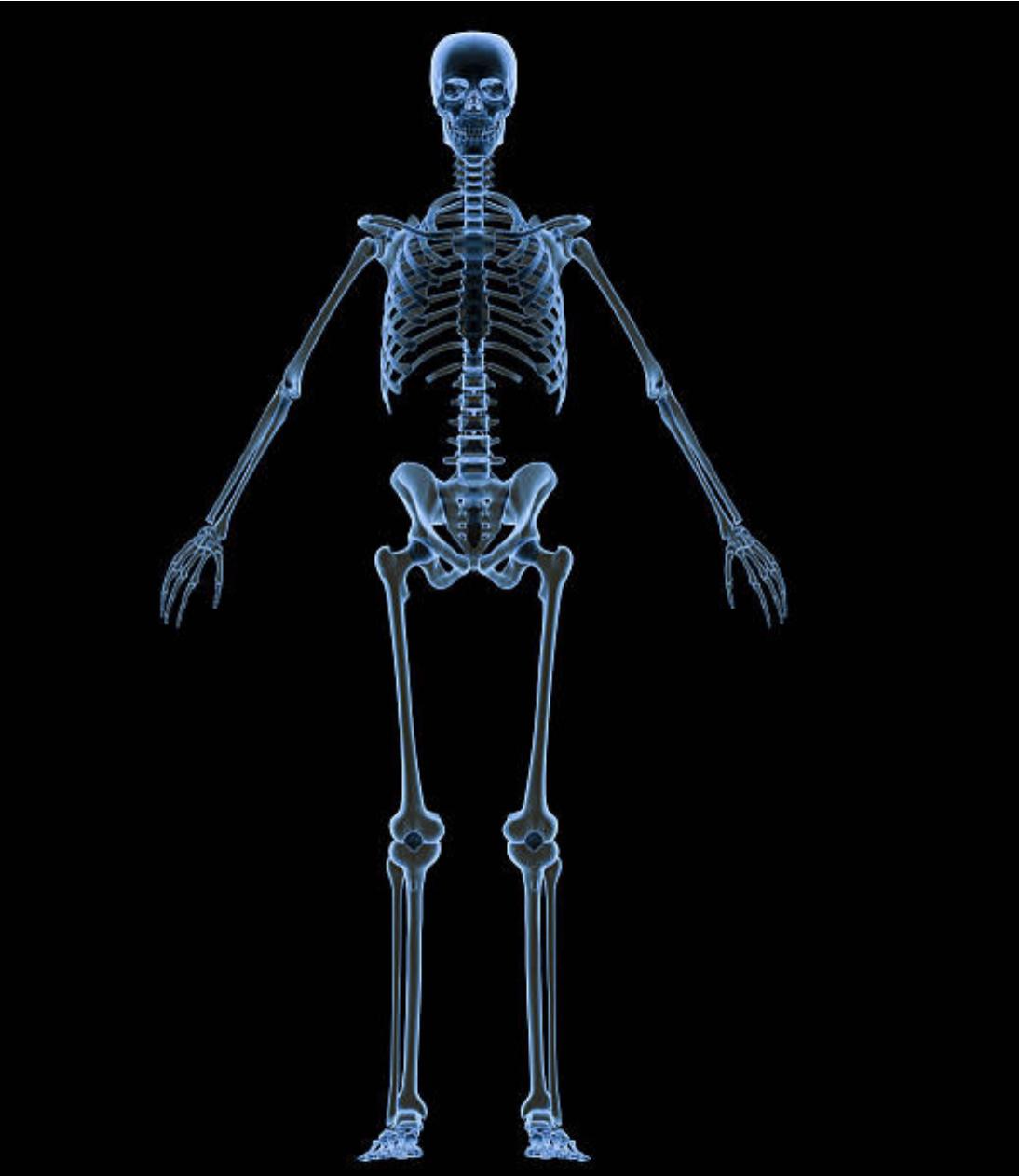 A
B
C
D
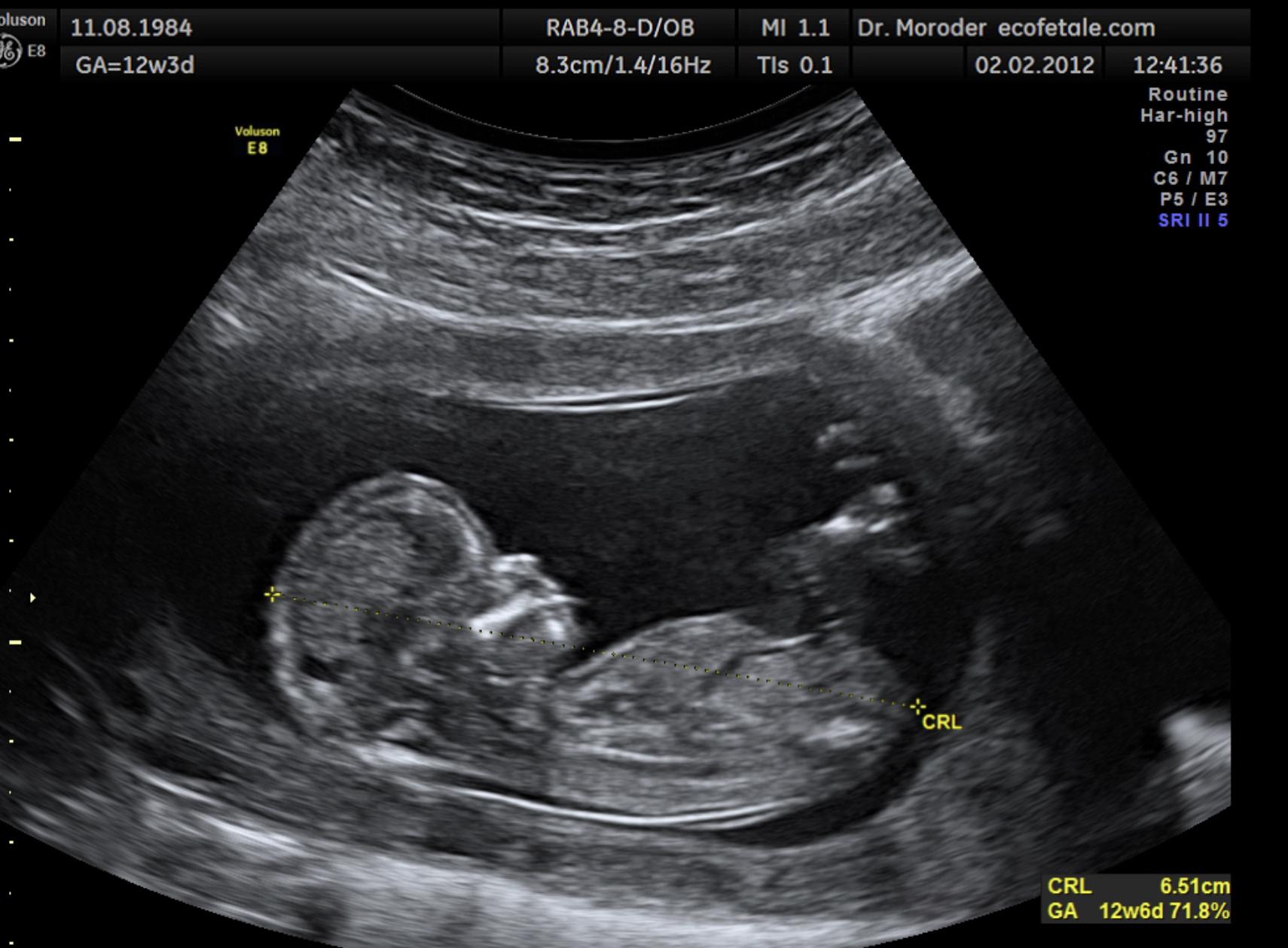 X ray
CT scan
Nuclear scan
MRI
US
Answer: all can be used
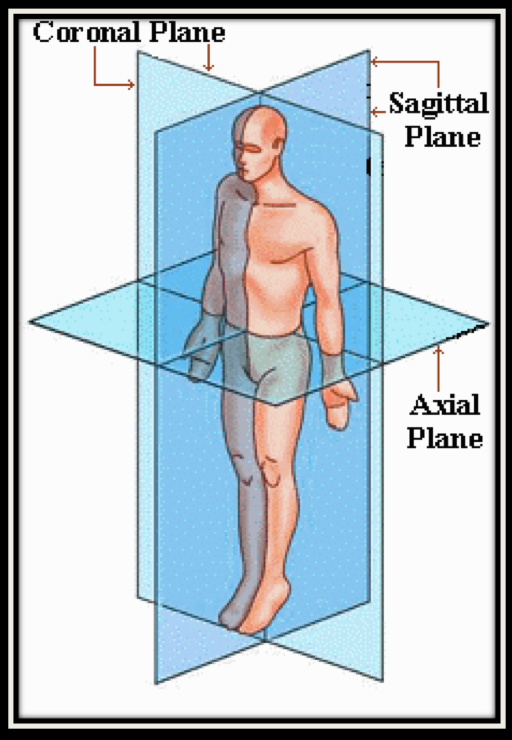 Coronal plane : divide the body into anterior and posterior part (like a crown) 
Sagittal plane: divides the body into two equal halves
Axial plane: transversely
X-ray
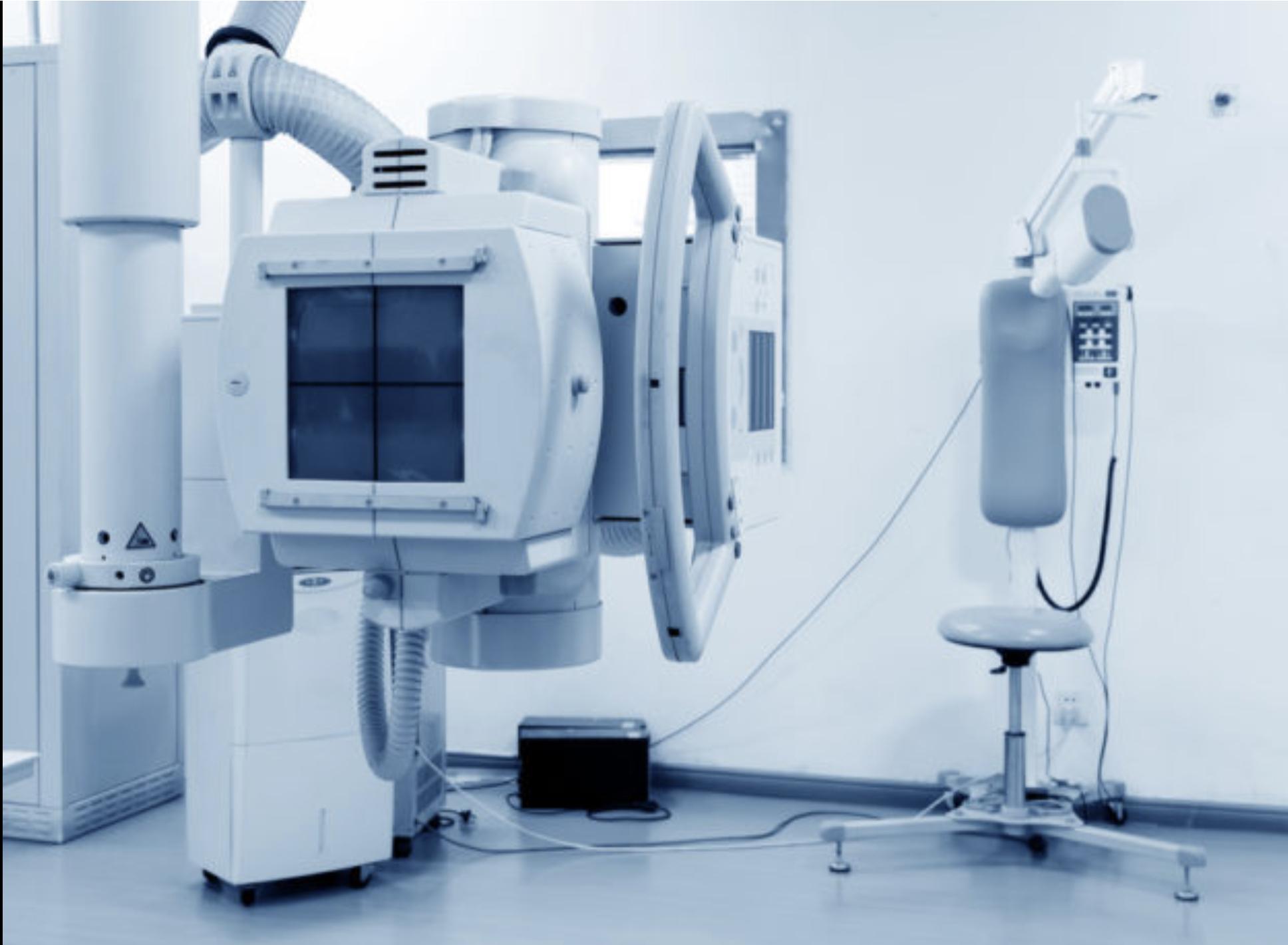 X-ray of cervical spine
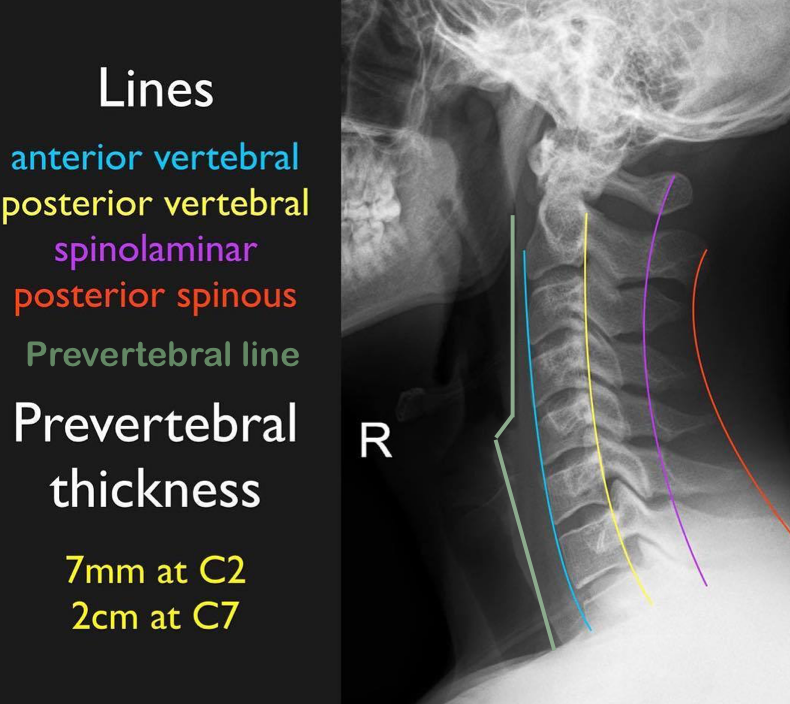 Boys Dr.: Questions
About this picture will come as arrows on the imaginary lines and you will have to name them.
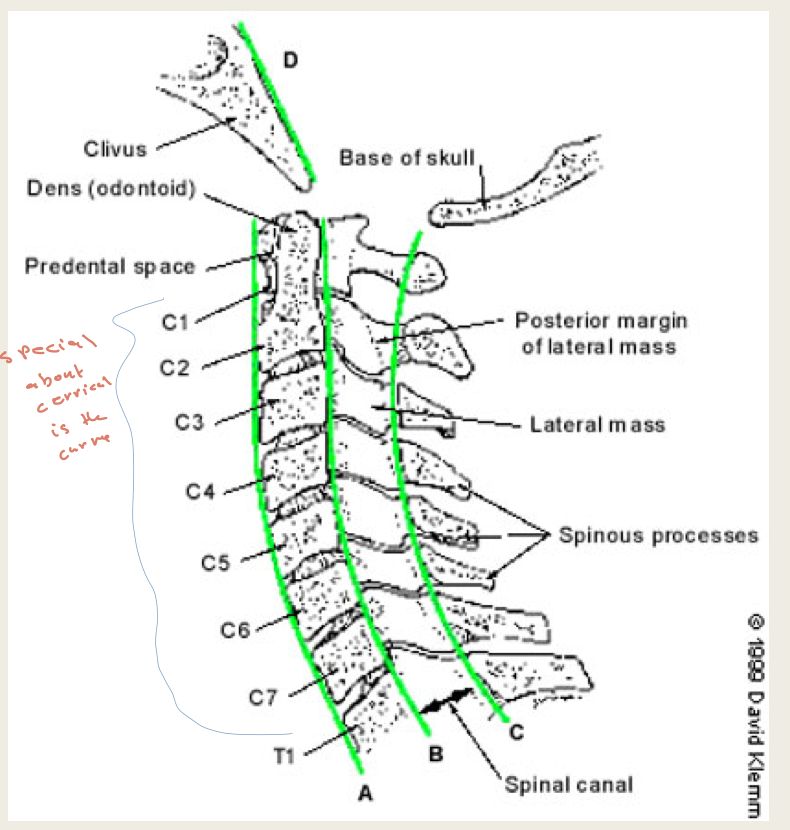 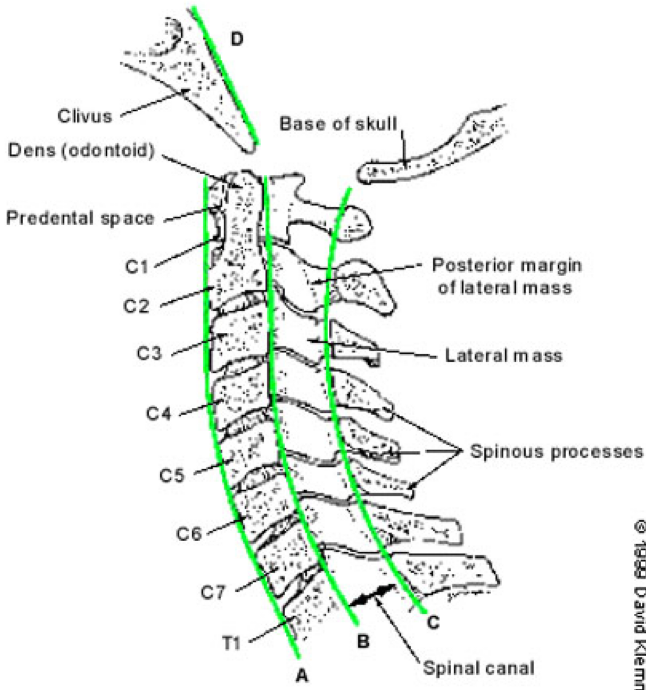 X-ray of cervical spine
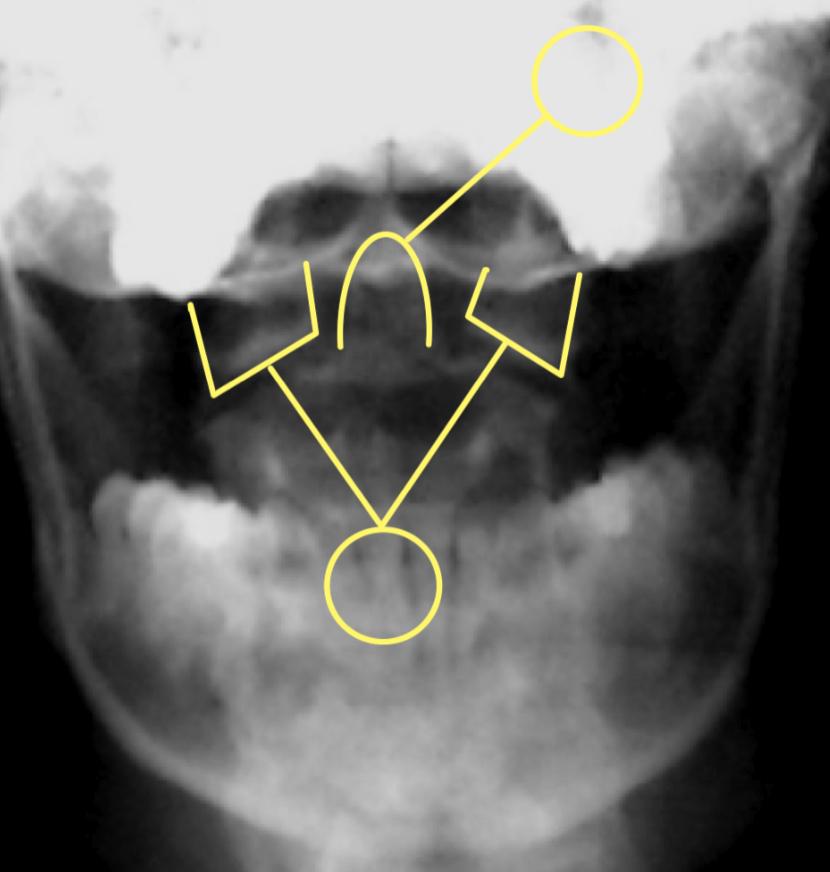 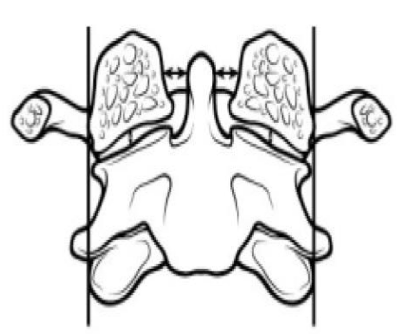 2
1
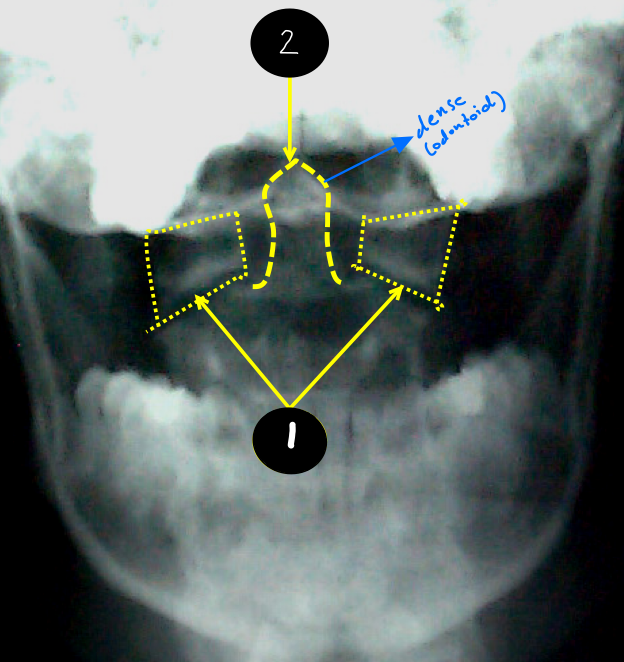 C1-atlas
2
C2-axis
1
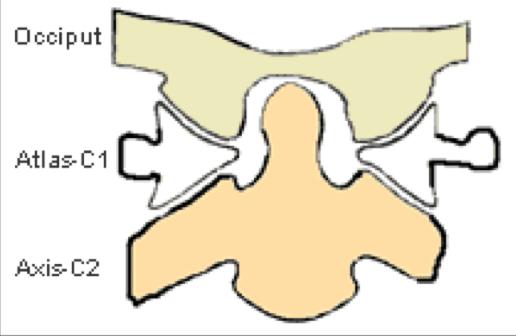 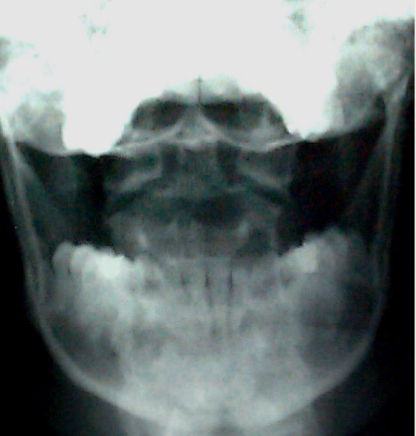 Lateral masses
Open mouth x-ray
X-ray of cervical spine
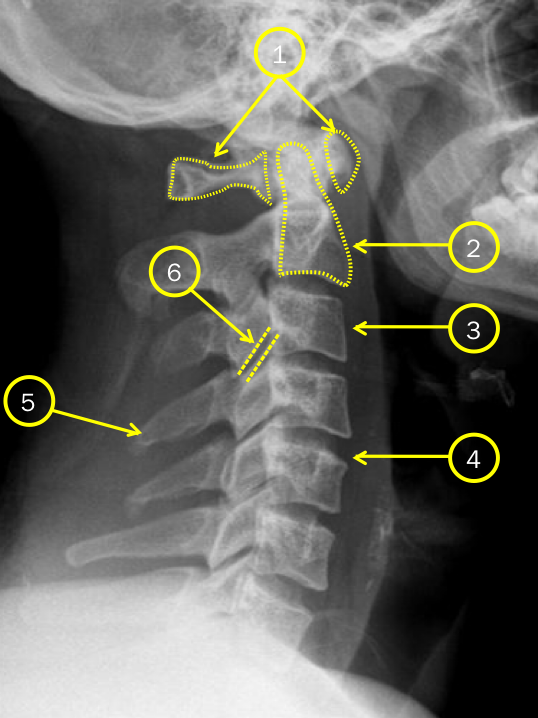 C1-atlas
1
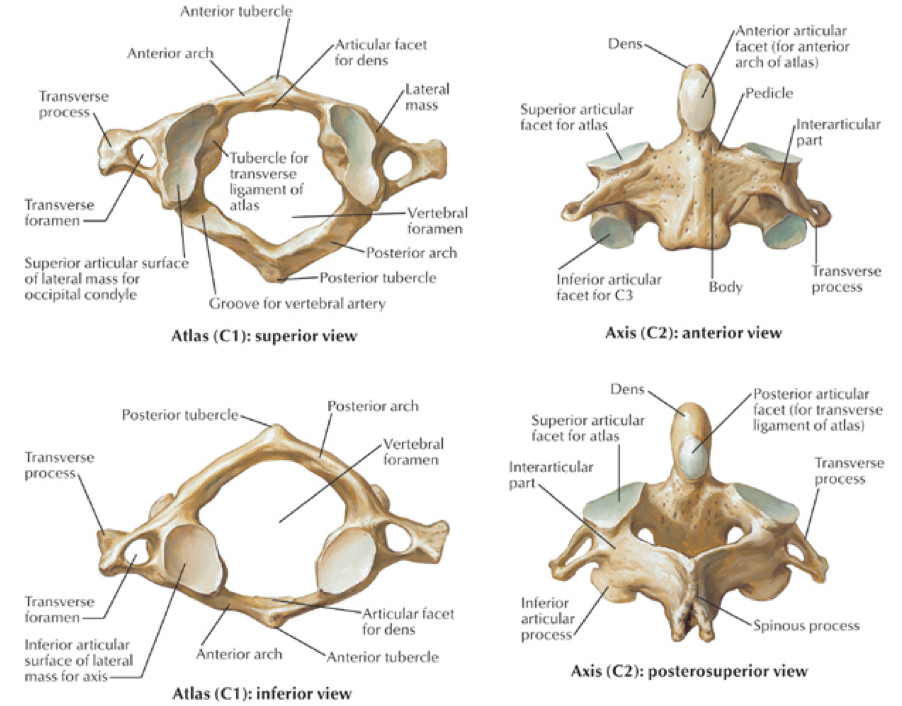 2
C2-axis
3
C3
Intervertebral disc
4
In X-ray The denser the structure is the whiter it appears, which explains why bones appear white, and why cartilages are not visible.
5
Spinous process of C4
Facet joint
6
X-ray of cervical spine
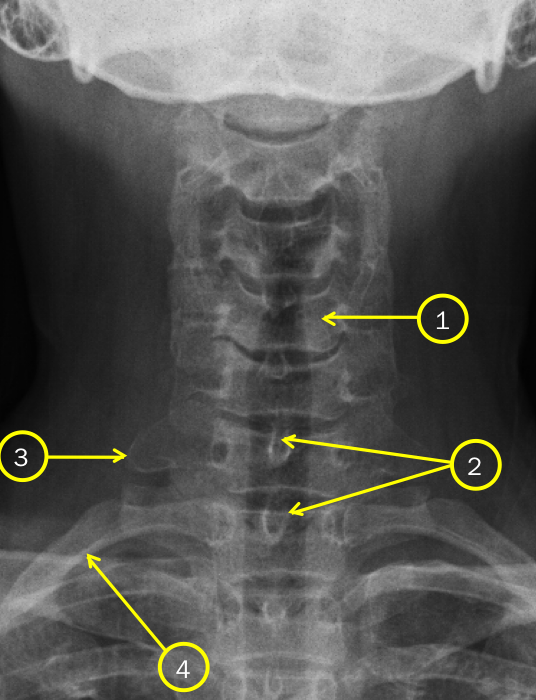 This is called the AP View (Antero-Posterior View).




Boys Dr.:
You don’t have to know the type of view just extra Info.
Vertebral body C5
1
2
Spinous process
3
Transverse process
First rib
4
It will be easier to count from the bottom to the top
X-ray of cervical spine
(Open mouth view)
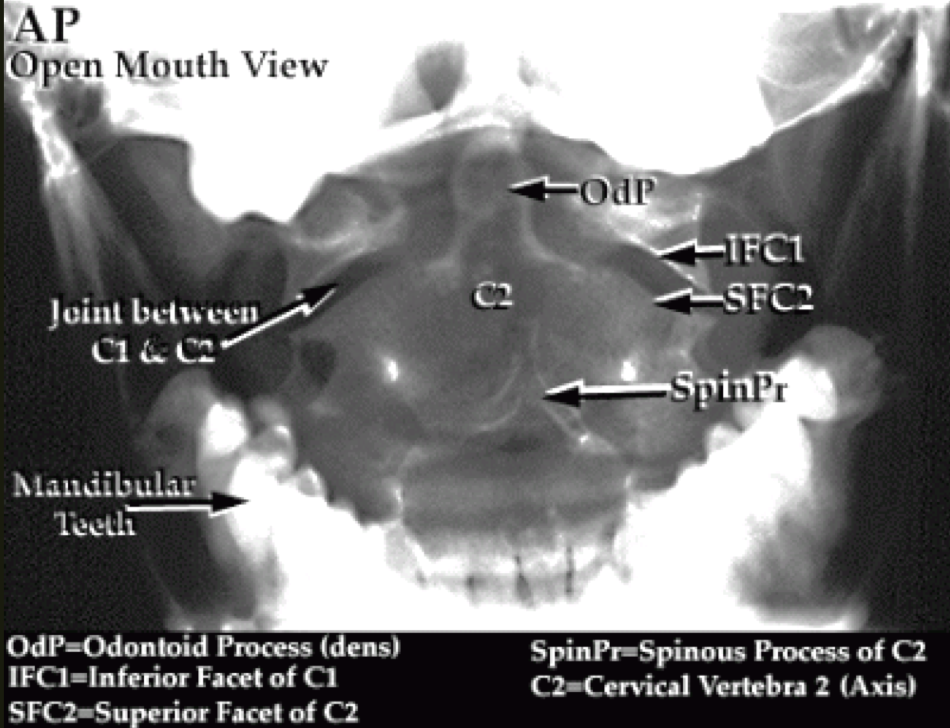 X-ray of thoracic spine
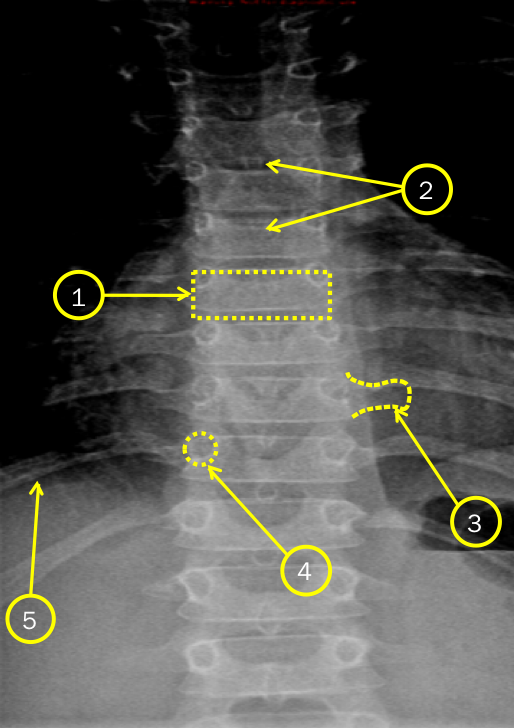 Vertebral body
1
2
Spinous process
3
Transverse process
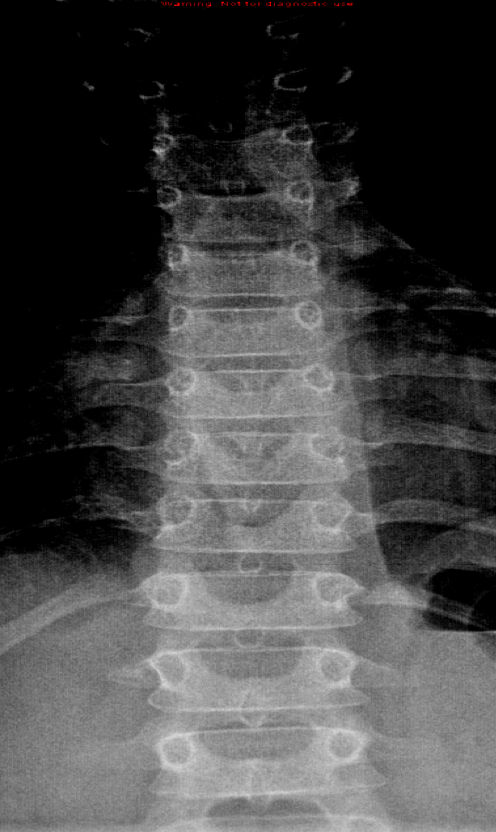 Pedicle
4
5
Rib
X-ray of thoracic spine
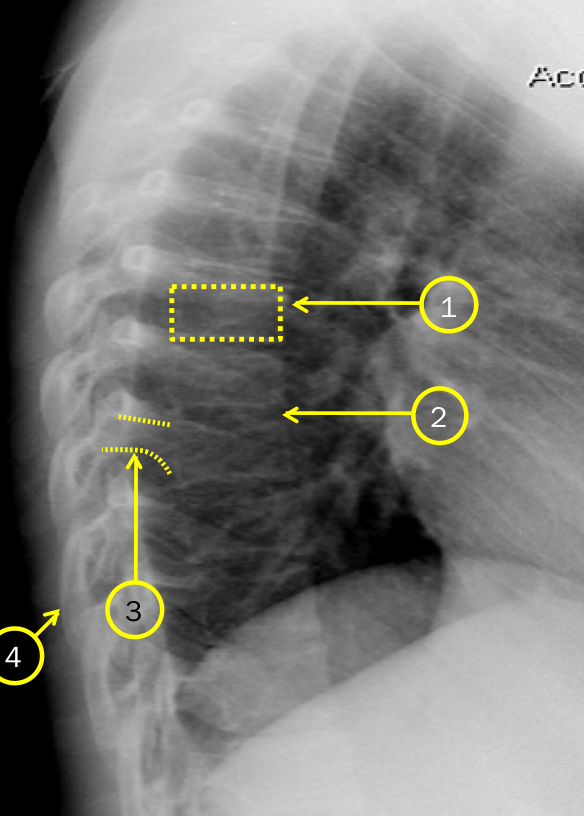 Lateral View
Vertebral body
1
2
Intervertebral disc
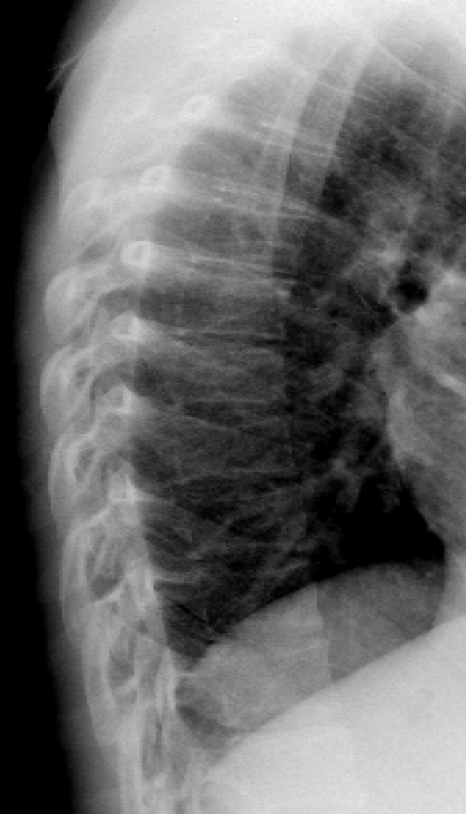 Pedicle
3
Rib
4
X-ray of lumbar spine
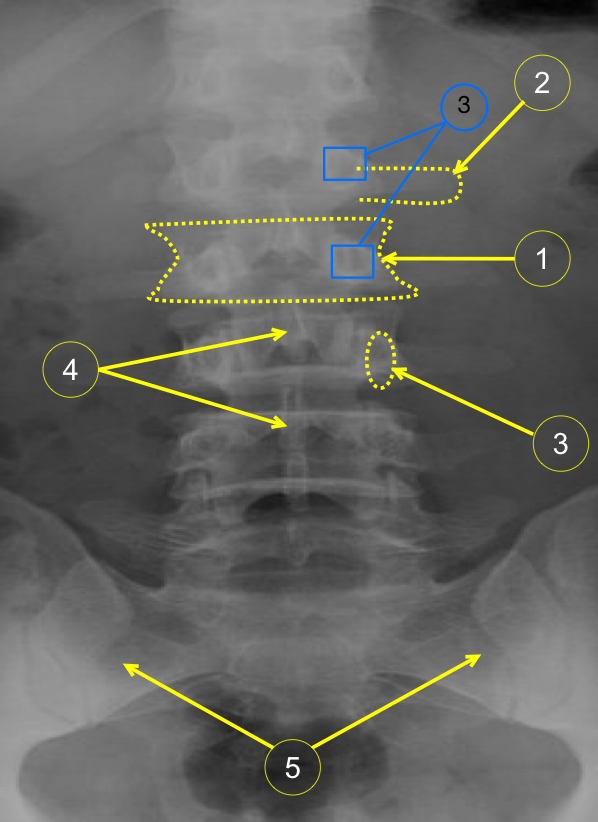 Vertebral body
1
2
Transverse process
3
Pedicle
4
Spinous process
5
Sacrum
X-ray of lumbar spine
Lateral (sagittal) view
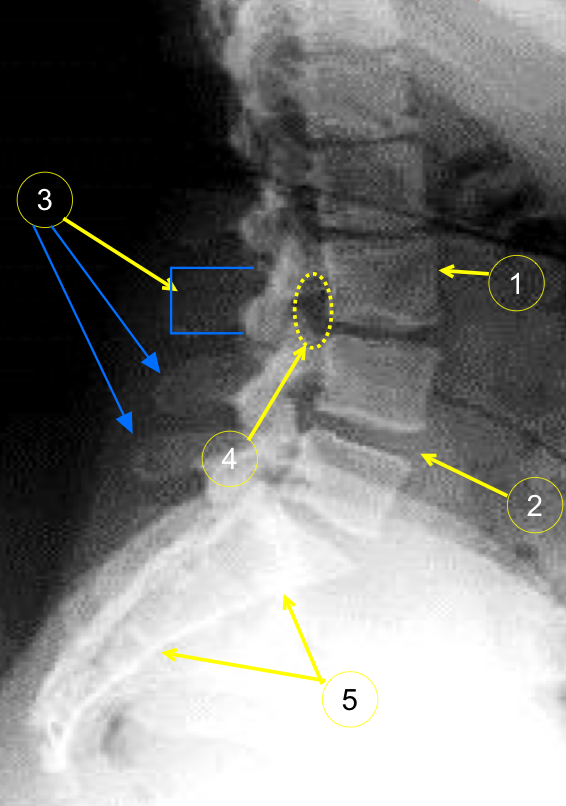 Vertebral body L3
1
2
Intervertebral disc
3
Spinous process
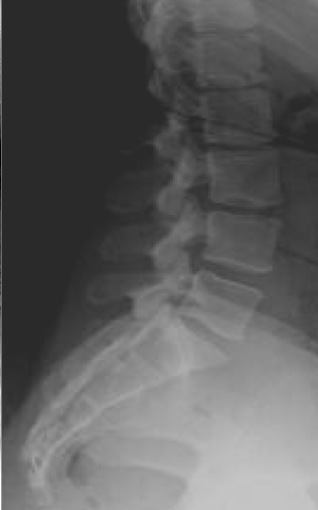 4
Neural foramen
5
Sacrum
X-ray of lumbar spine
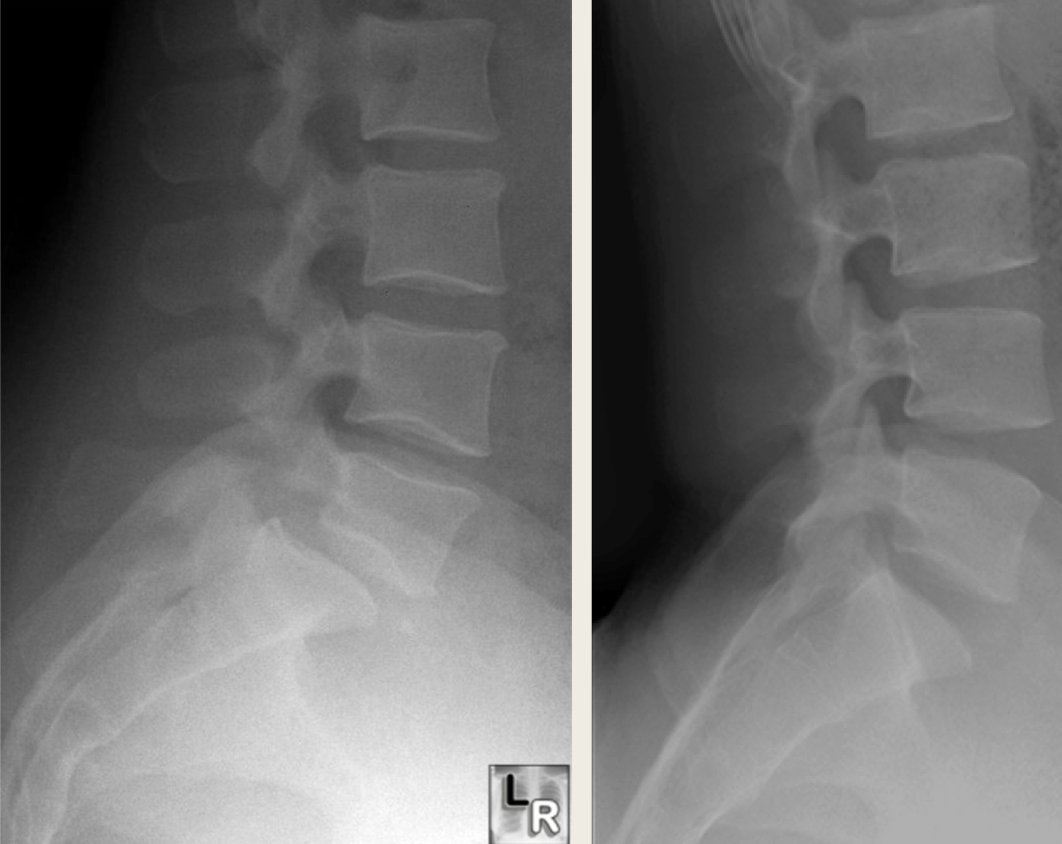 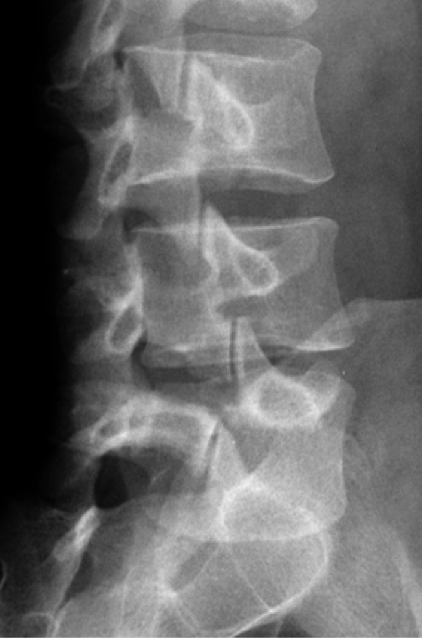 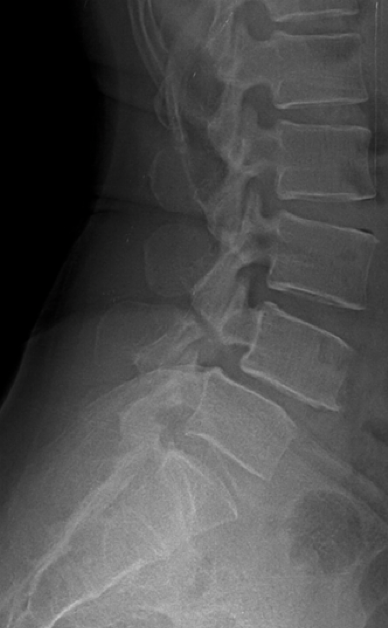 Boys Dr.:You will not be asked about Pathology just Anatomy.
Fracture
Displacement
CT scan
3 Planes (X-Ray 2 Planes only)
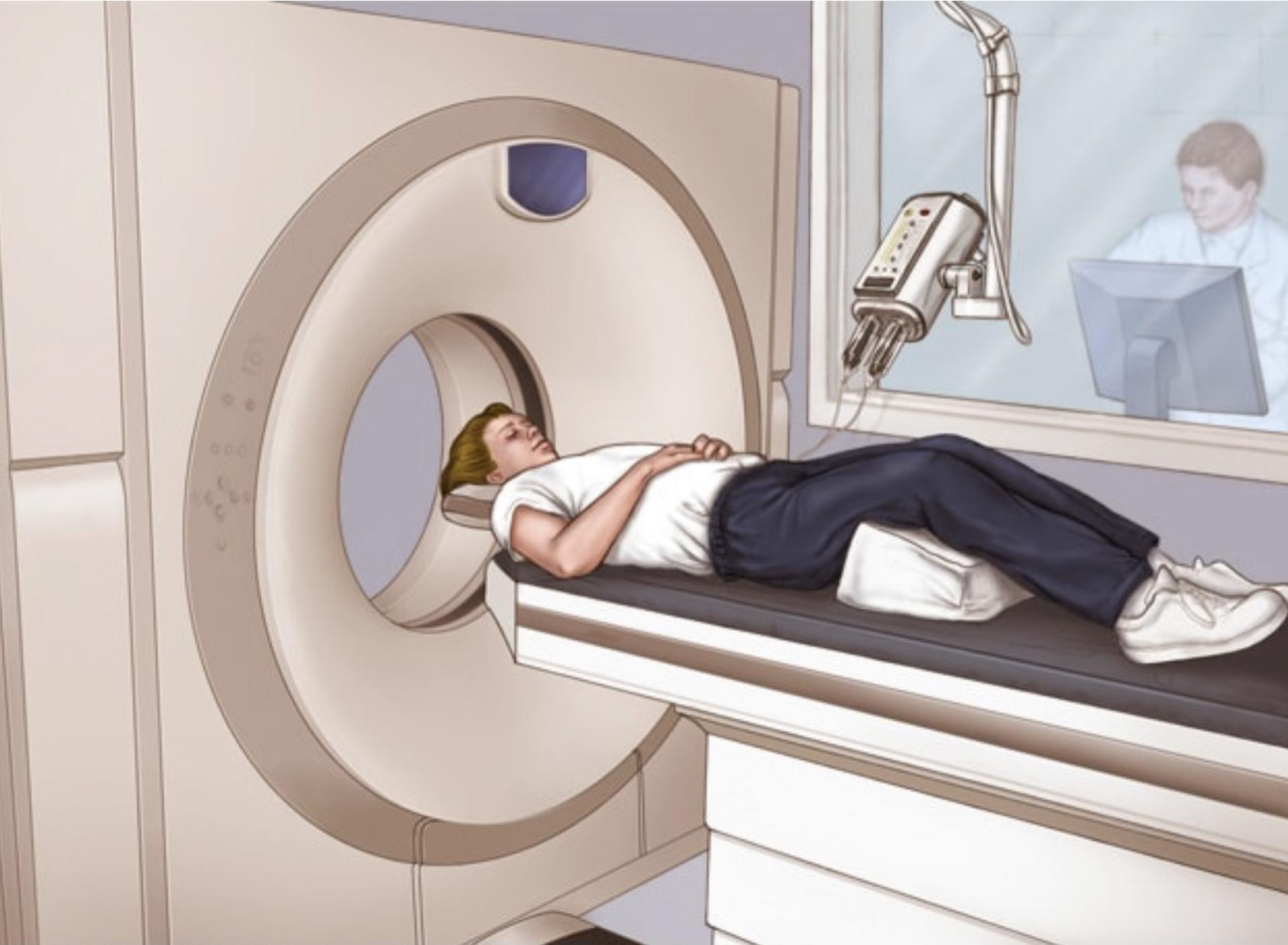 - It is taken when the patient is looking down “ from the feet to the head” 
- spine is always included
CT scan of cervical spine
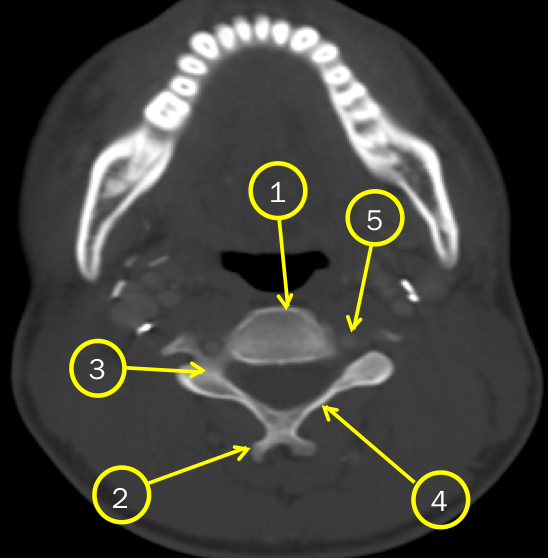 Vertebral body
1
Spinous process
2
3
Pedicle
4
Lamina
5
Transverse foramen
CT scan of thoracic spine
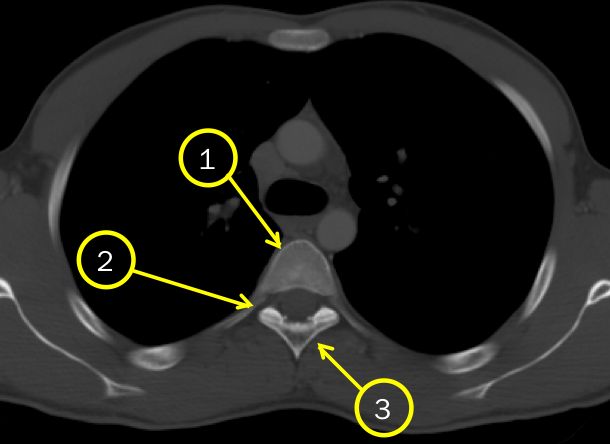 Vertebral body
1
Neural foramen 
(Dark space)
2
3
Lamina
4
Pedicle
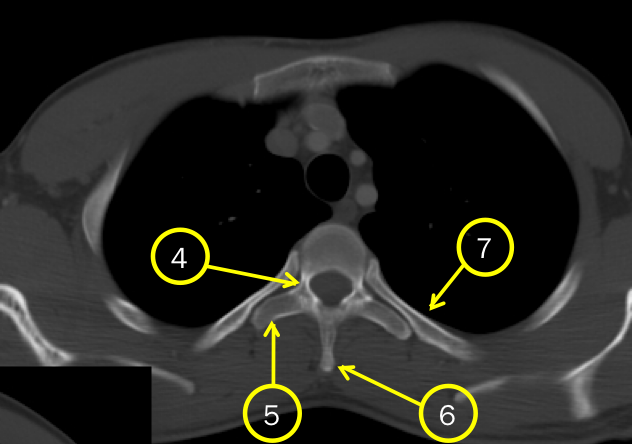 Transverse process
5
Spinous process
6
Rib
7
CT scan of lumbar spine
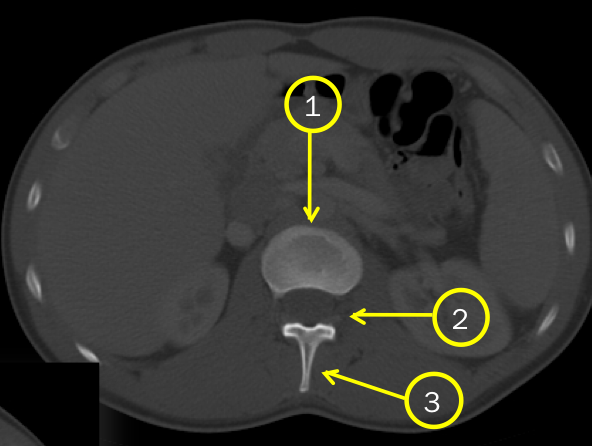 Vertebral body
1
Neural foramen
2
3
Spinous process
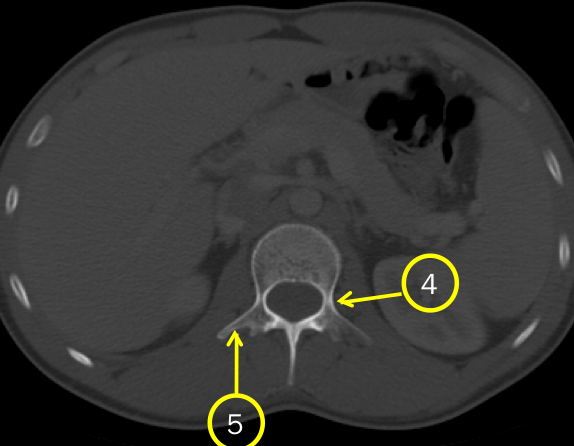 4
Pedicle
5
Transverse process
CT scan of dorsal (thoracic) spine
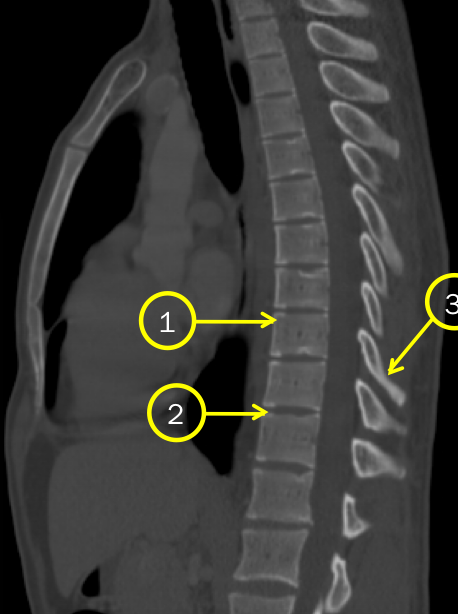 Vertebral body
1
Intervertebral disc
2
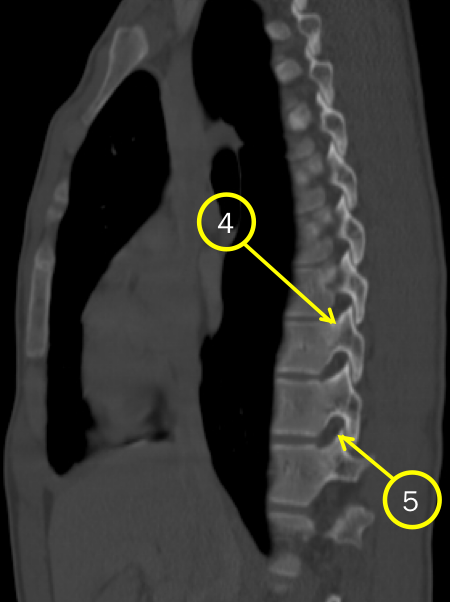 3
Spinous process
4
Pedicle
5
Neural foramen
CT scan of lumbosacral spine
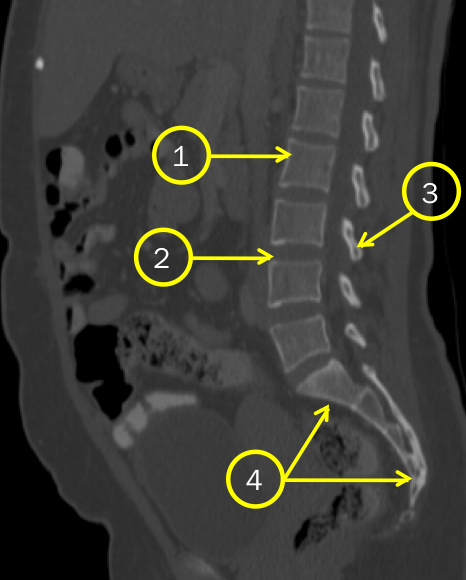 Vertebral body
1
Intervertebral disc
2
3
Spinous process
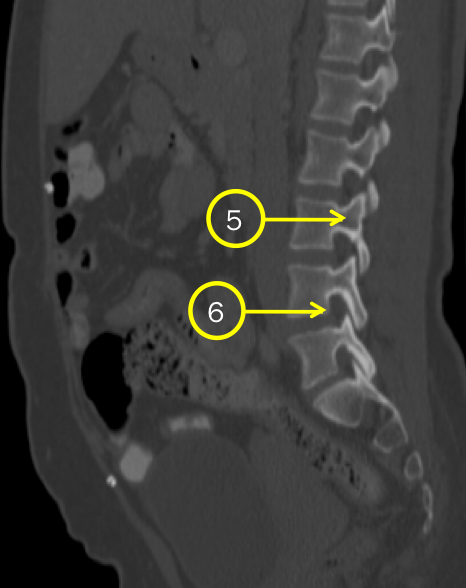 Sacrum
4
5
Pedicle
6
Neural foramen
MRI
Dark area: bones
Light area: foramen
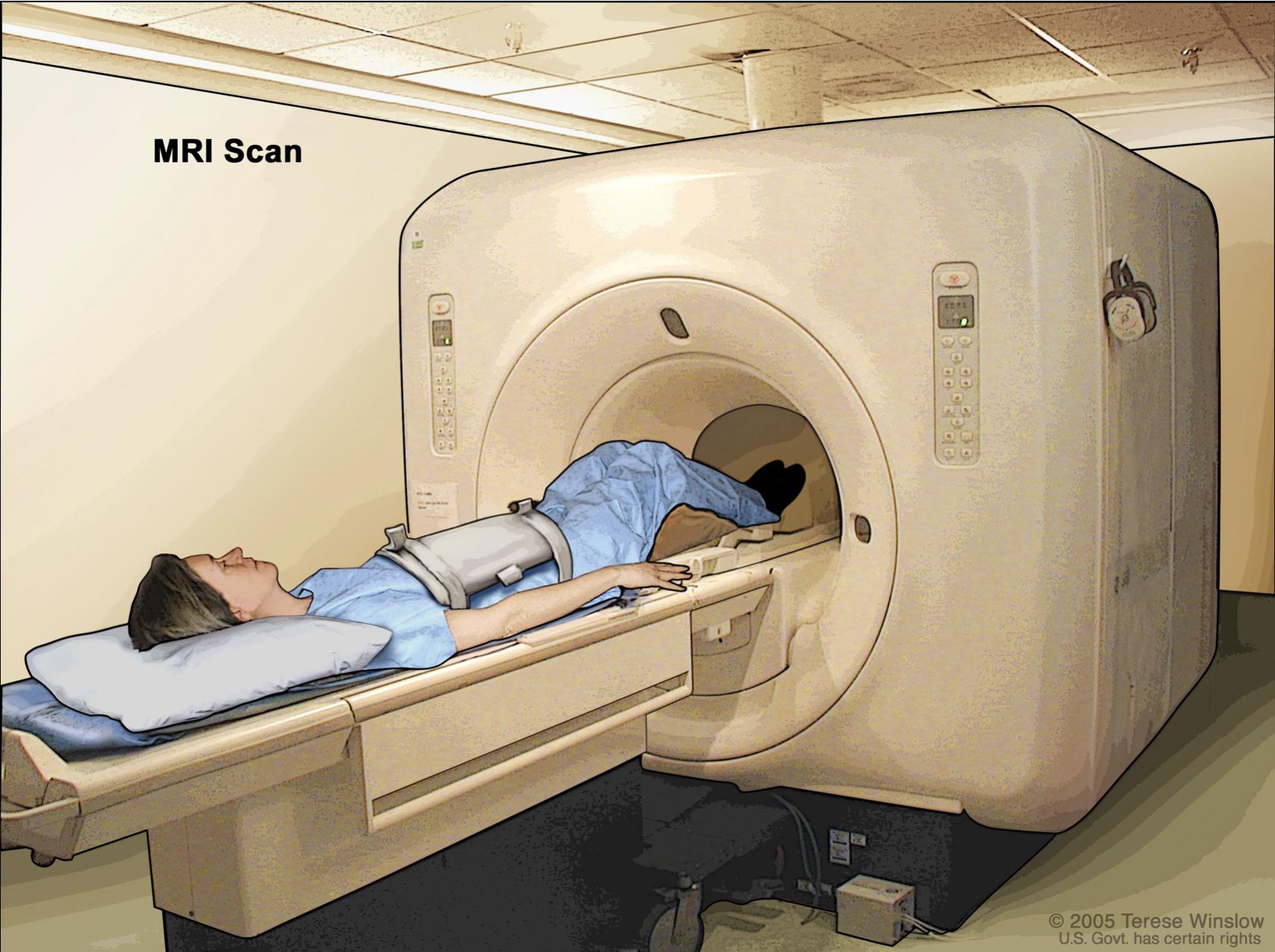 MRI of lumbar spine
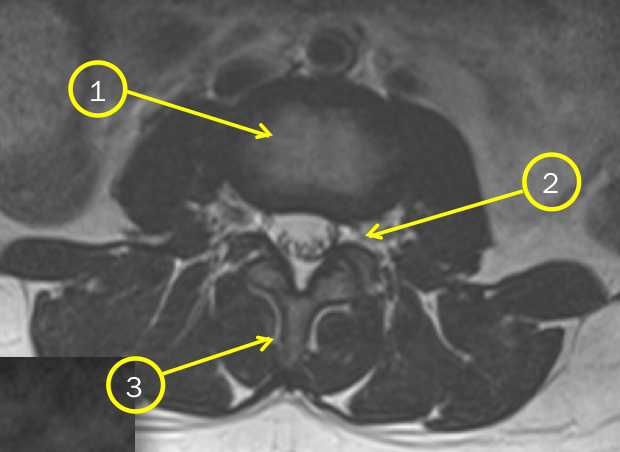 Vertebral body
1
Neural foramen
2
3
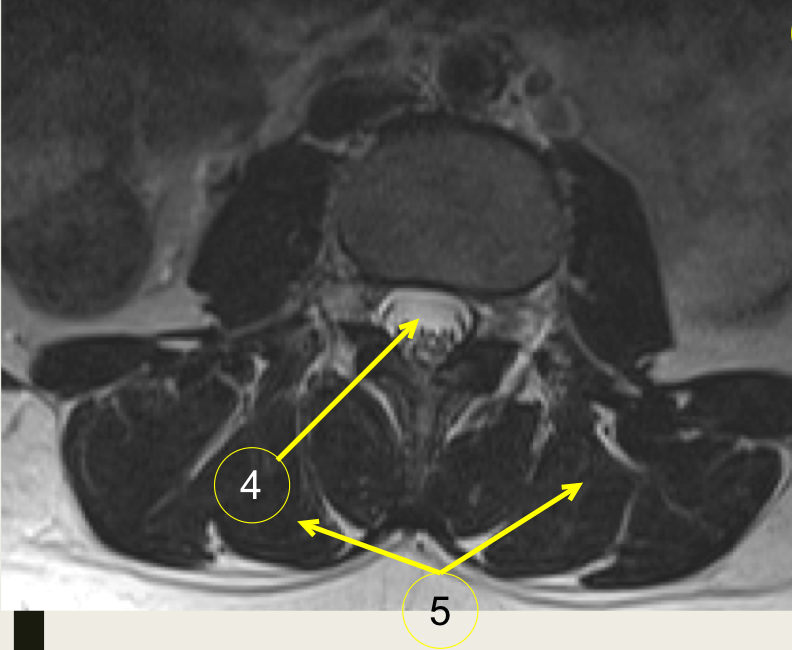 Spinous process
Thecal sac
4
Para-spinal muscles
5
thecal sac: membranous that surrounds the spinal cord 
contains the spinal canal “ CSF”
MRI of cervical spine
Sagittal plane
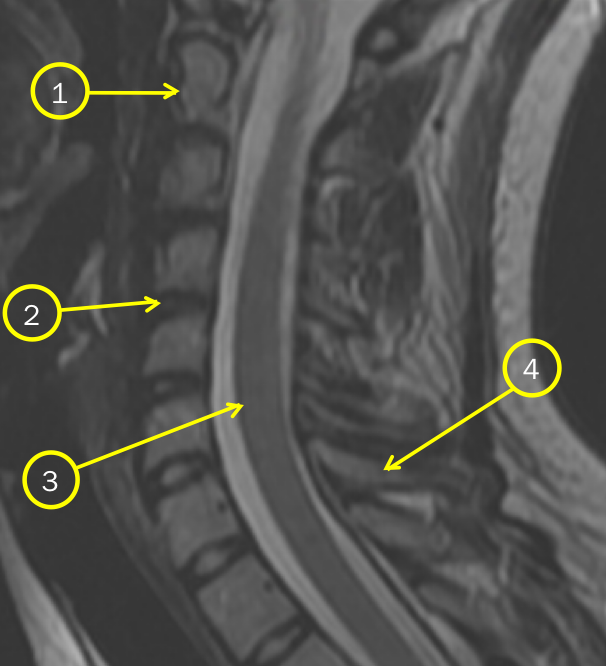 C2-axial
1
Disc
2
3
Spinal cord
4
Spinous process
MRI of lumbosacral spine
1
Spinal cord
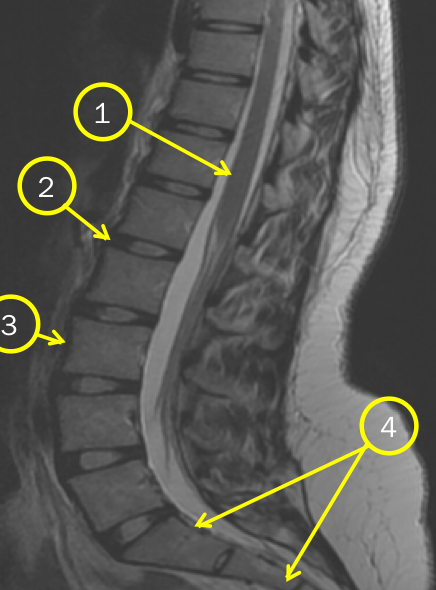 2
Disc
3
Vertebral body
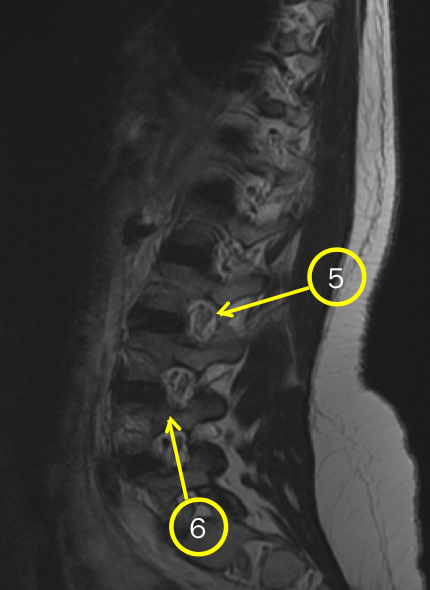 Sacrum
4
5
Neural foramen
Notice the different colour
Pedicle
6
MRI of lumbar spine
Coronal plane
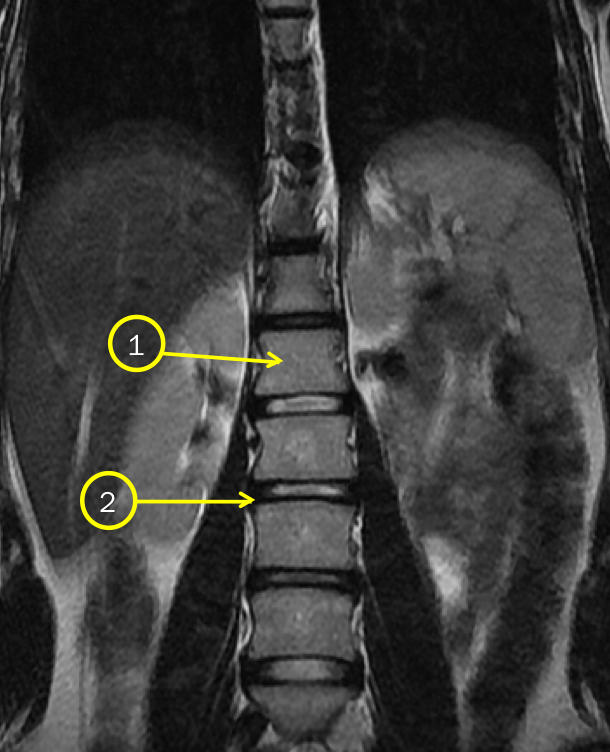 Vertebral body
1
2
Disc
Nuclear scan
Used to diagnose:
Breast cancer that is metastasised to the bone
Bone tumors
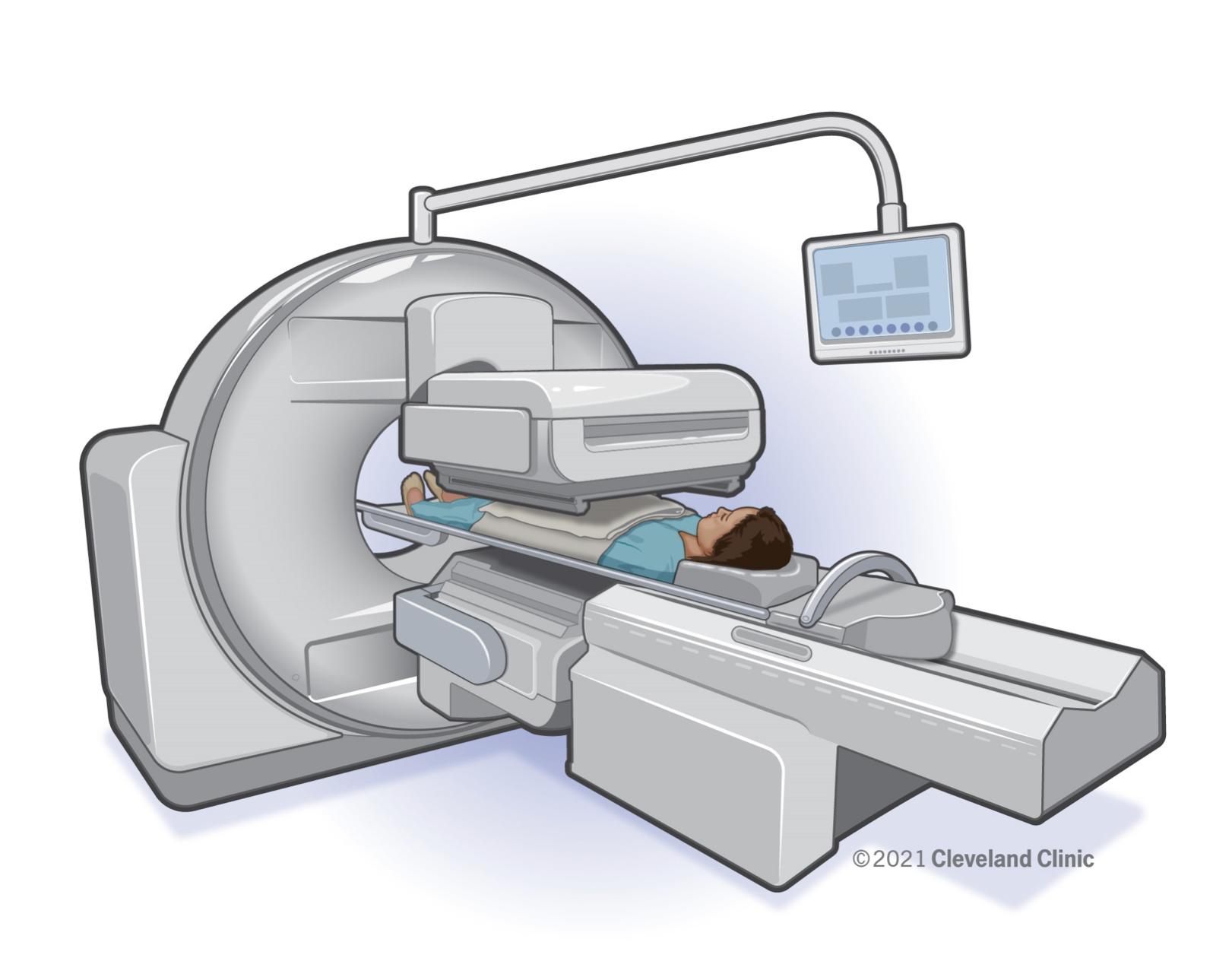 Whole body scan “ whole skeleton”
-we use gamma rays 
-the scan is functional not anatomical
Nuclear scan
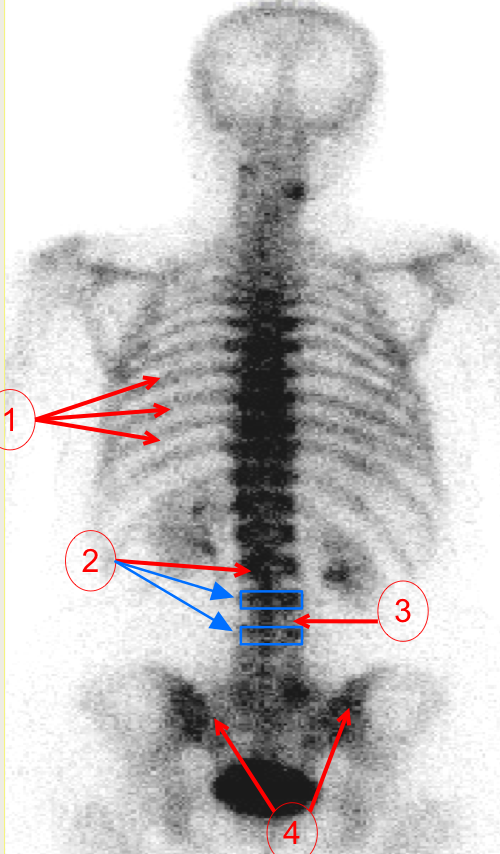 Ribs
1
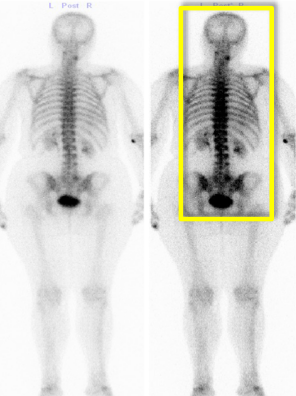 Vertebral body
2
3
Disc
4
Sacrum
Ultrasound
it has no radiation 
Safe for pregnant women 
Not able to define anatomy
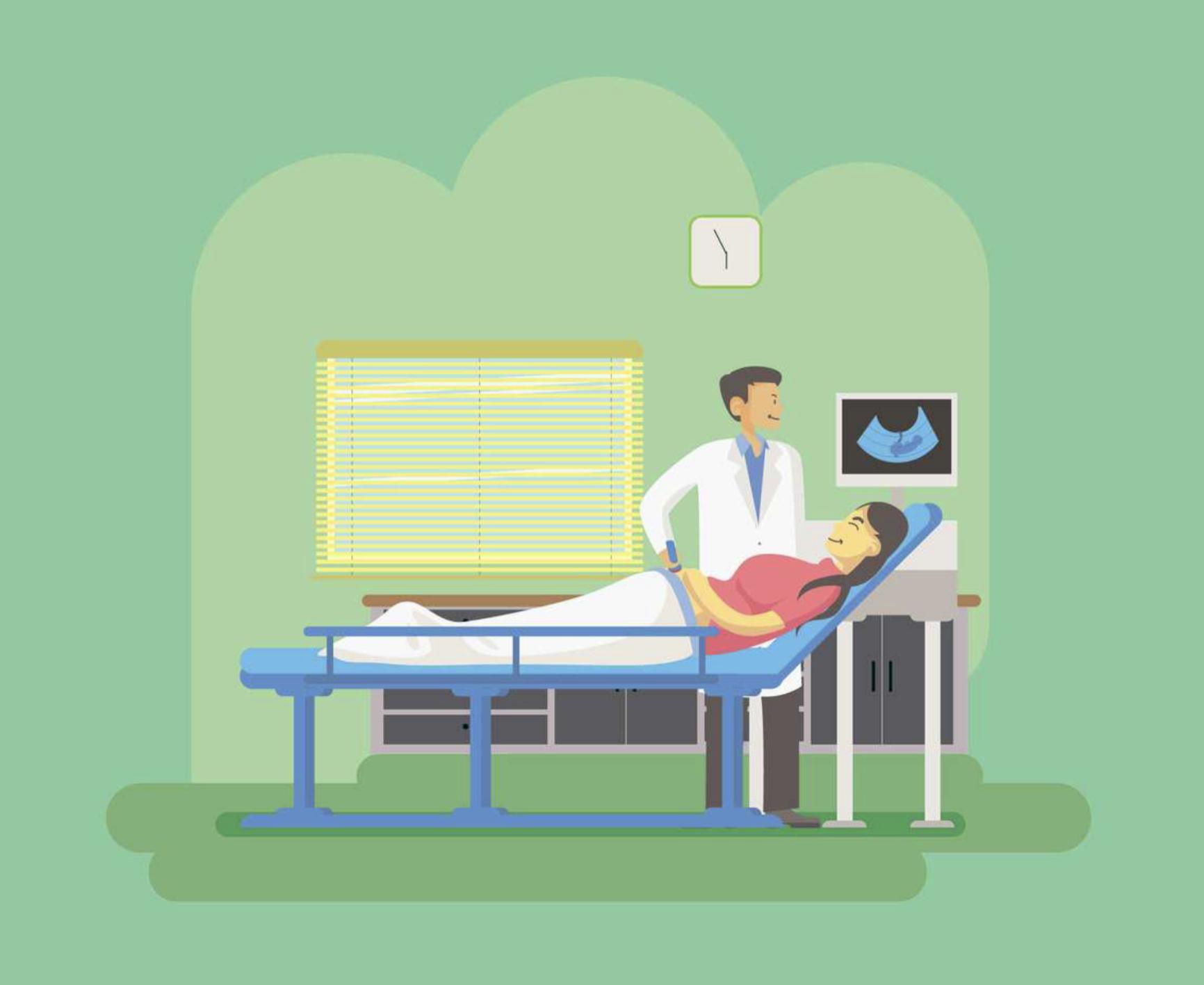 Ultrasound
Sagittal
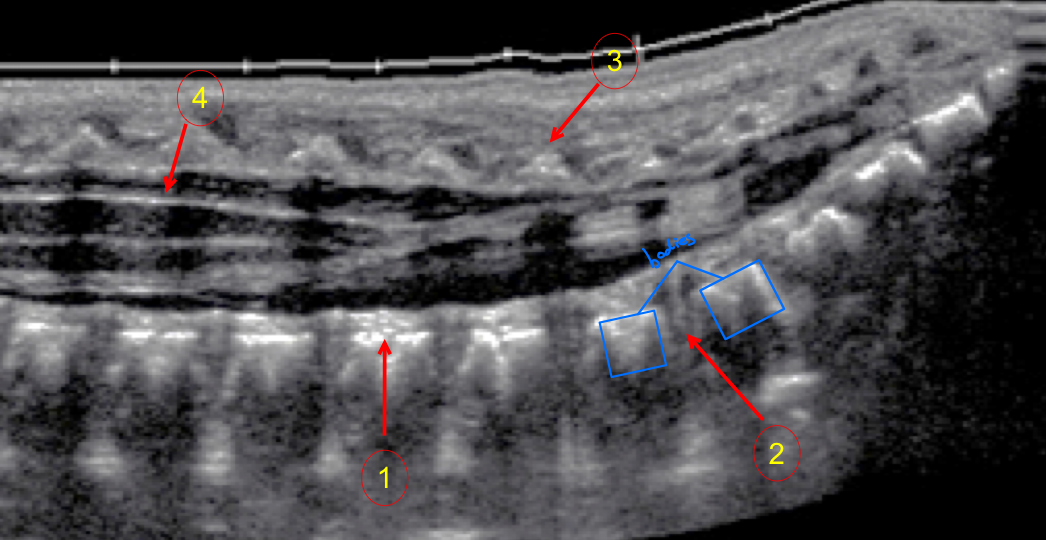 Vertebral body
1
Disc
2
3
Spinous process
4
Spinal cord
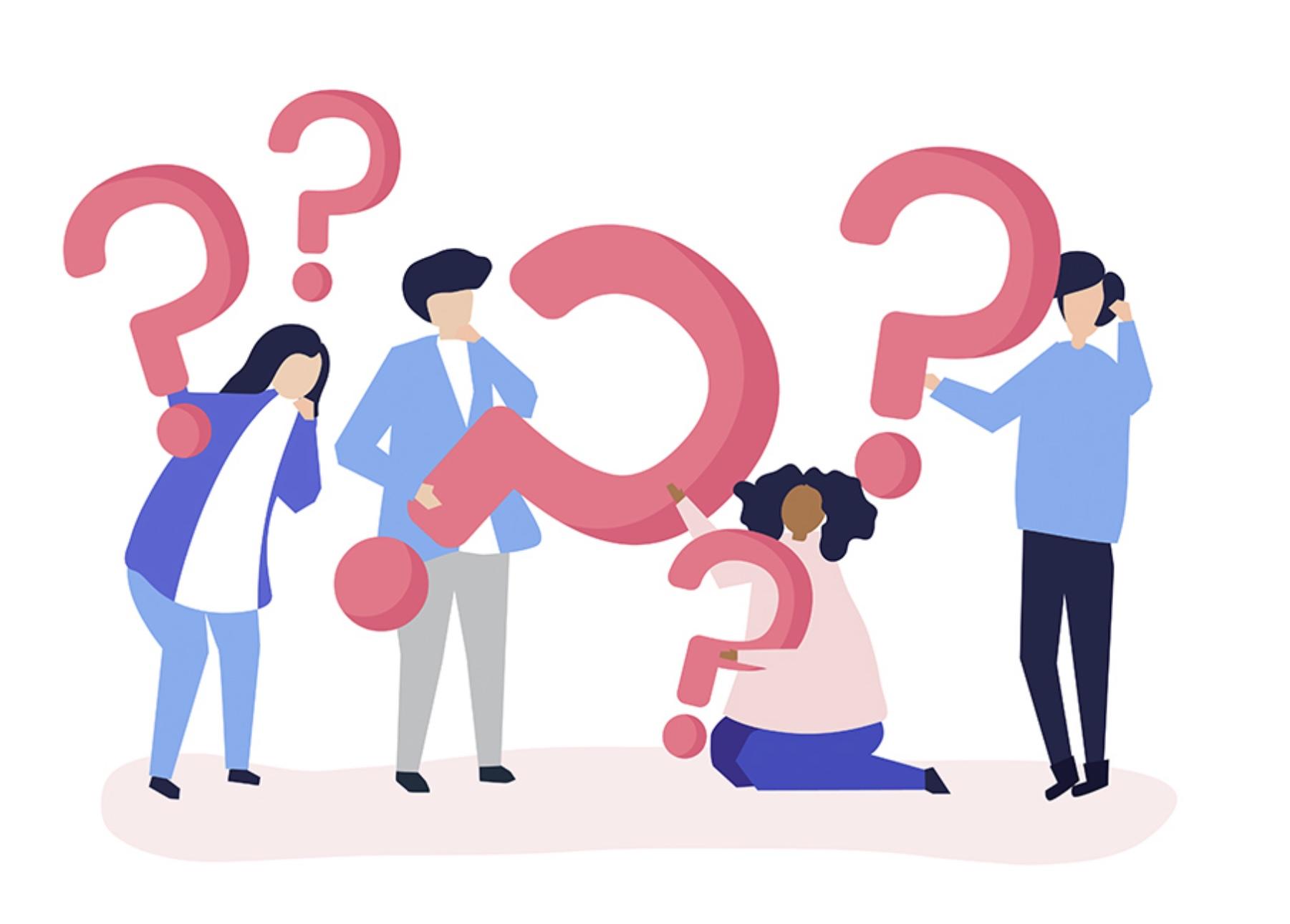 QUESTIONS
Identify A,B, C, D and E
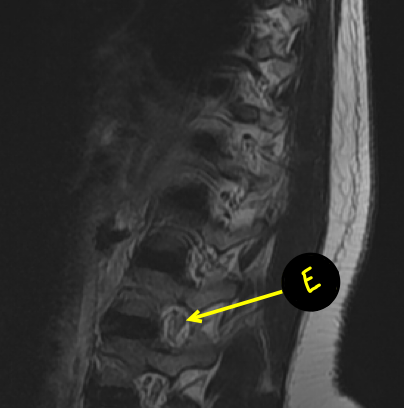 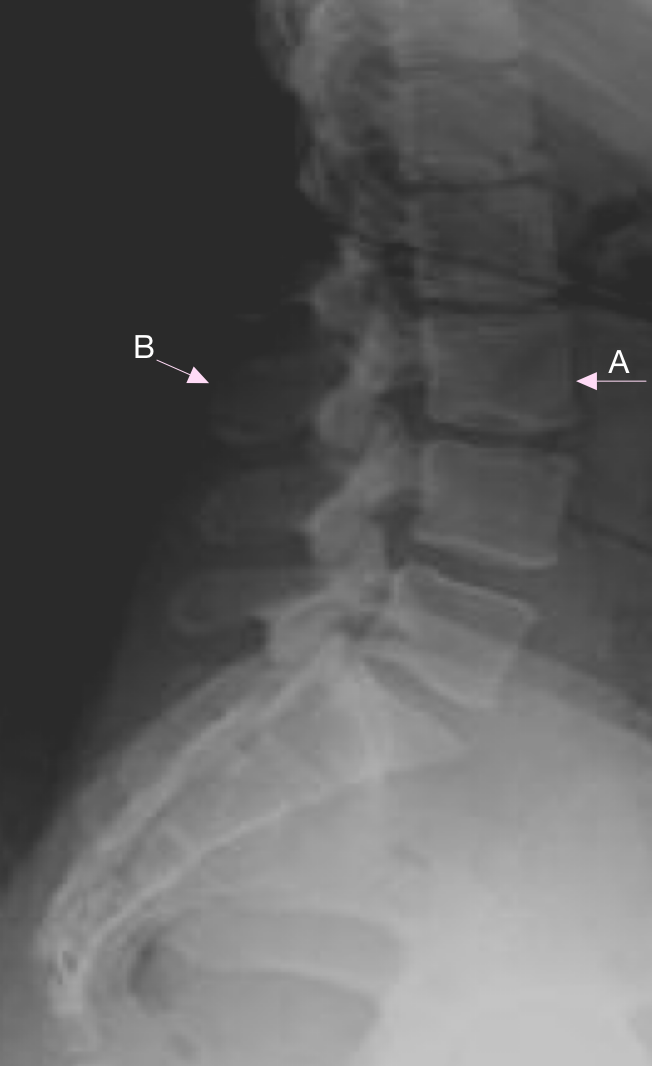 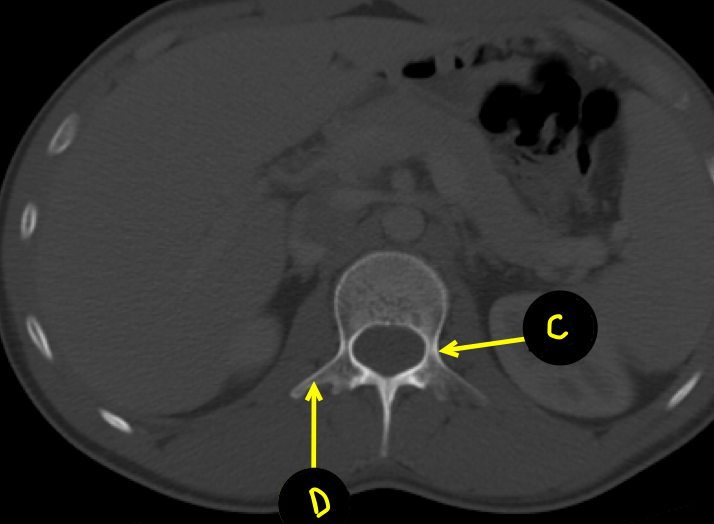 A —> vertebral body 
B —>spinous process 
C —> pedicle 
D —> transverse process
E —> neural foramen
The end
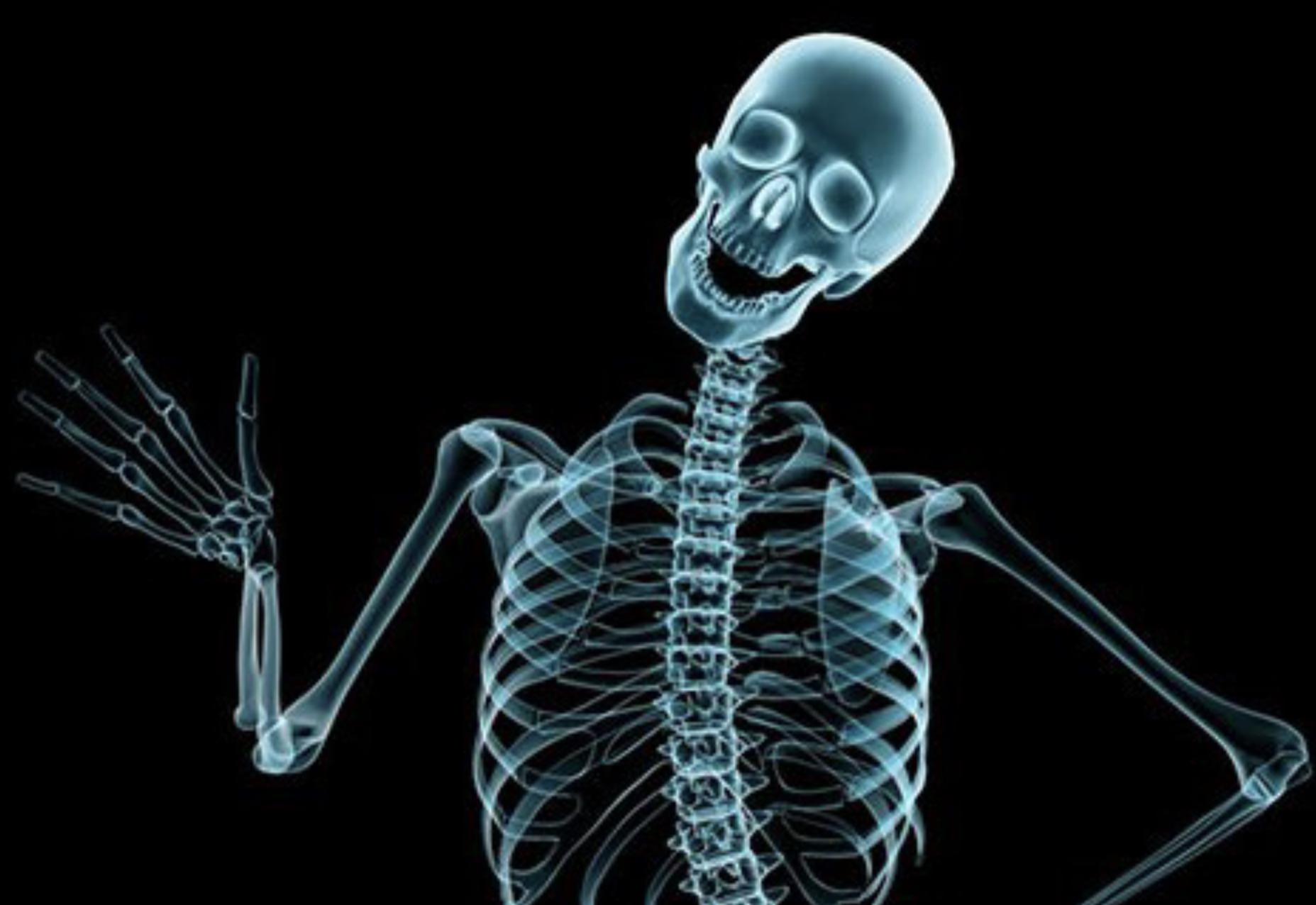 Team leaders
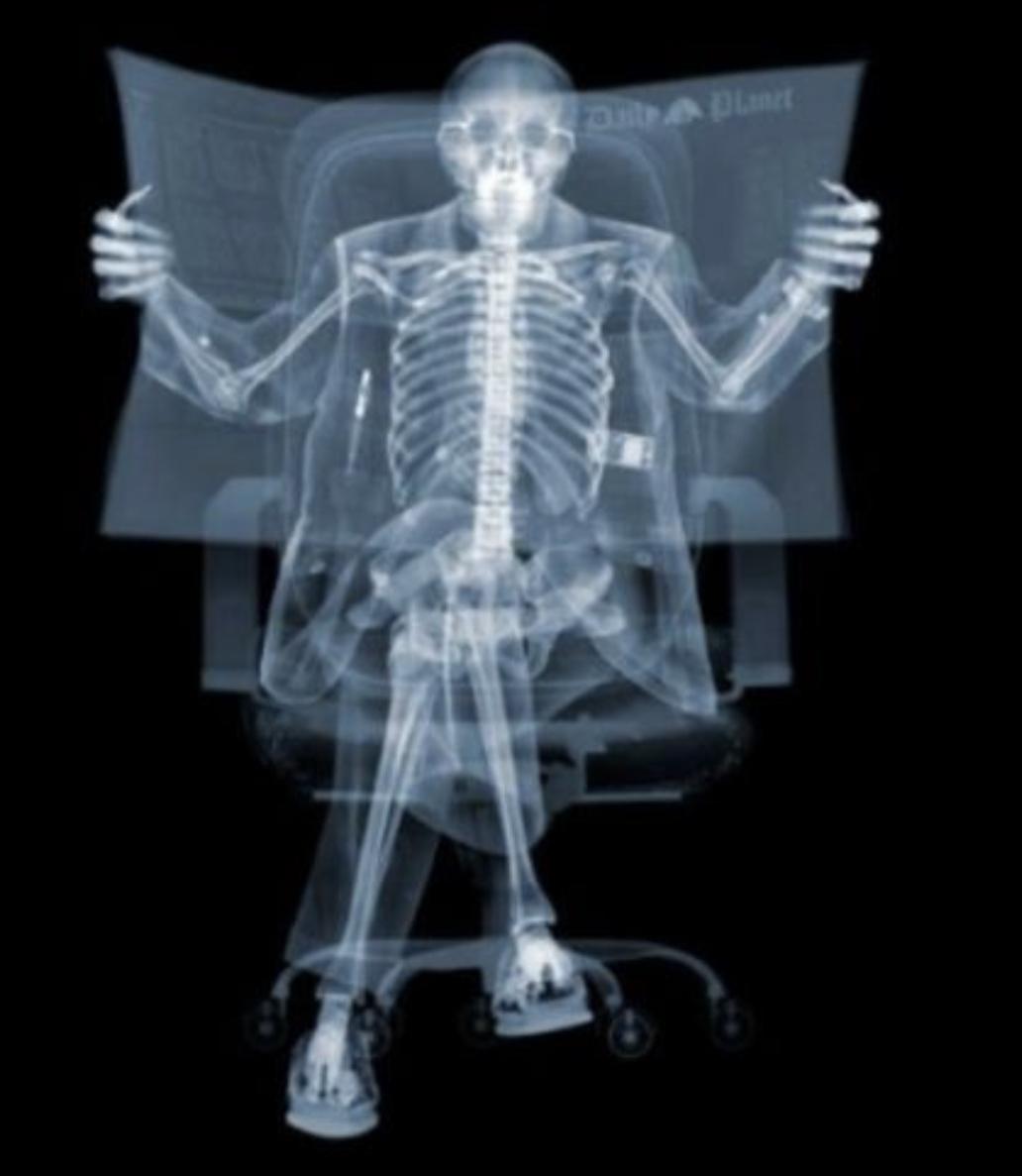 Abdulaziz Al-Nasser
Maram Beyari
Team members
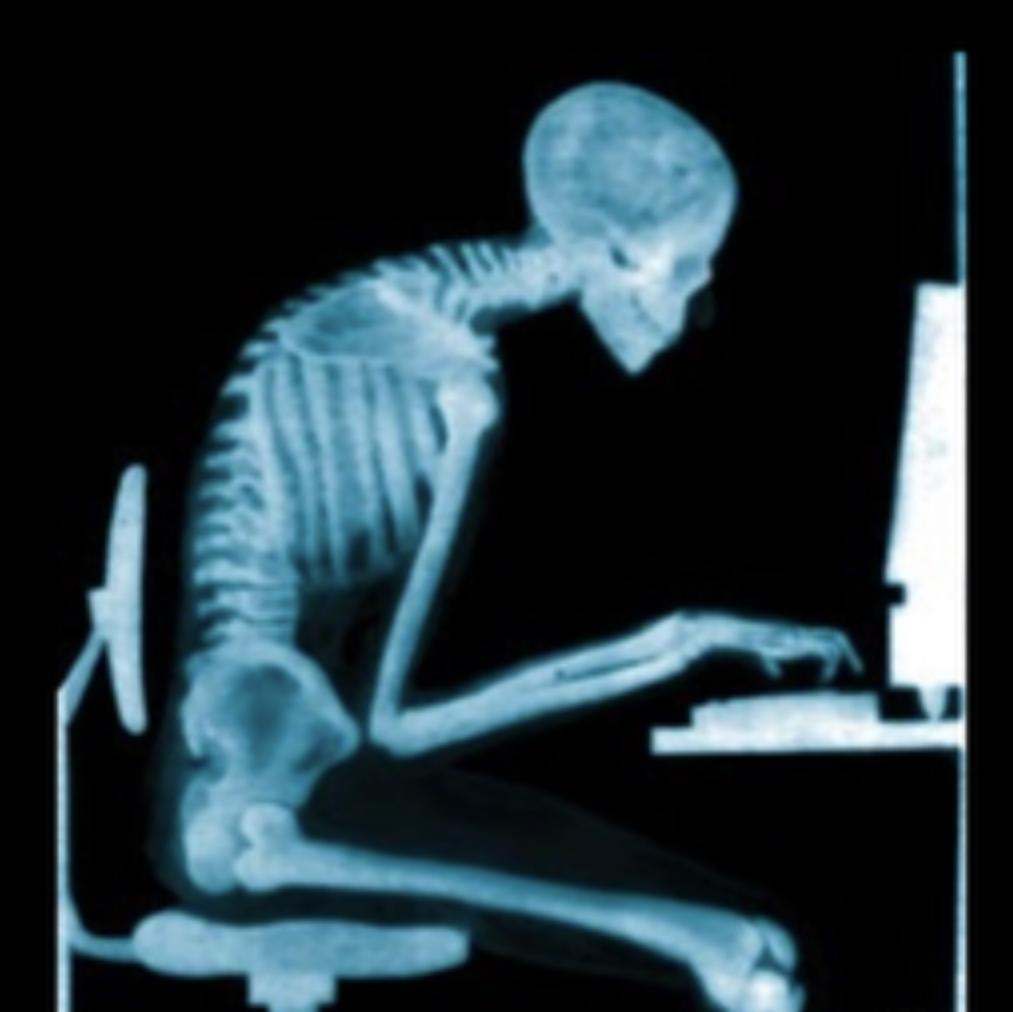 Abdullah Alshehri

Fahad Mubaireek 

Meshari Alshathri

Mohammed Alamry
Razan Almohanna
 
Razan Alnufaie
Notes taker
Lecture was Done by :
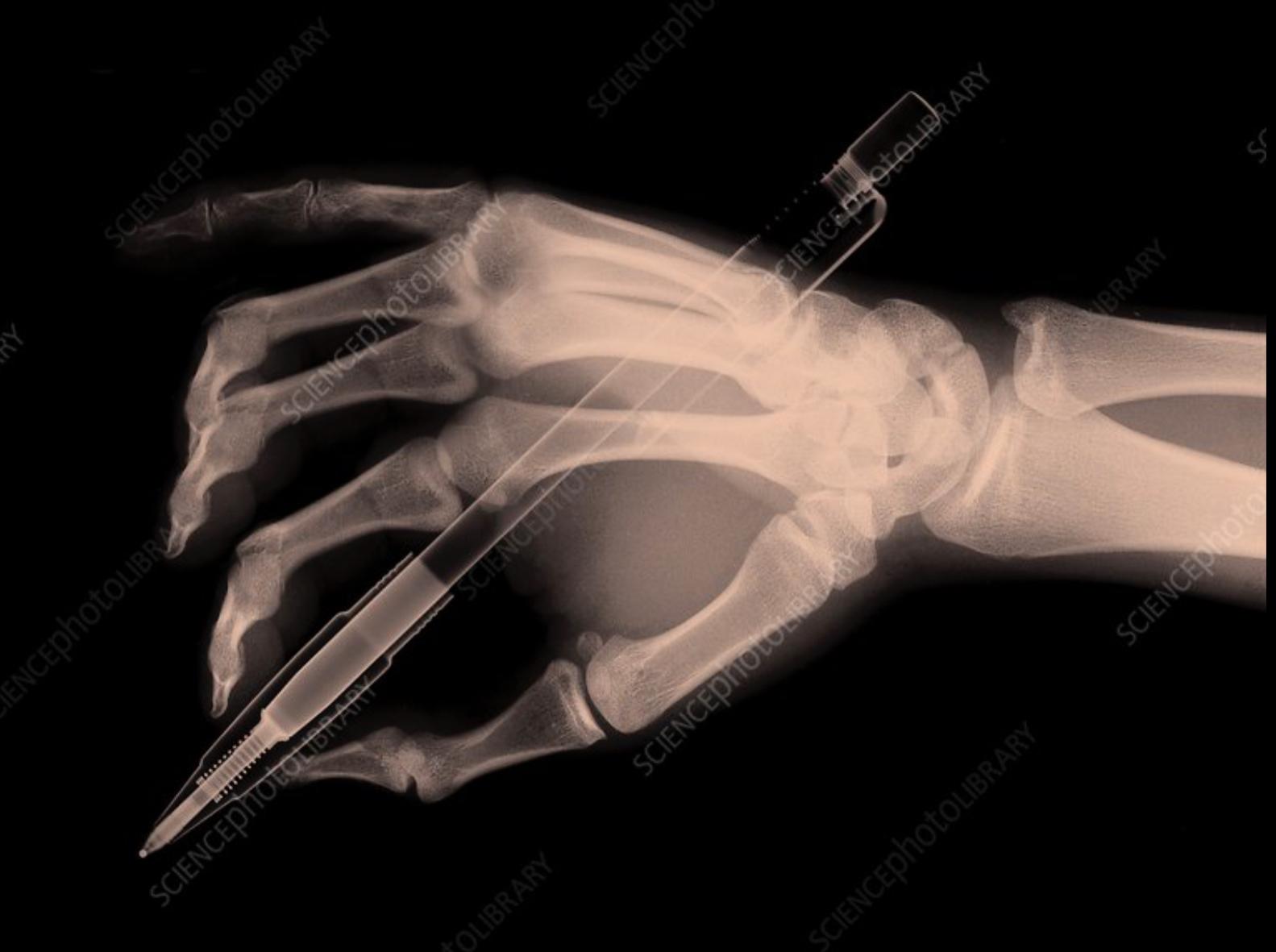 Nada Albedaiwi